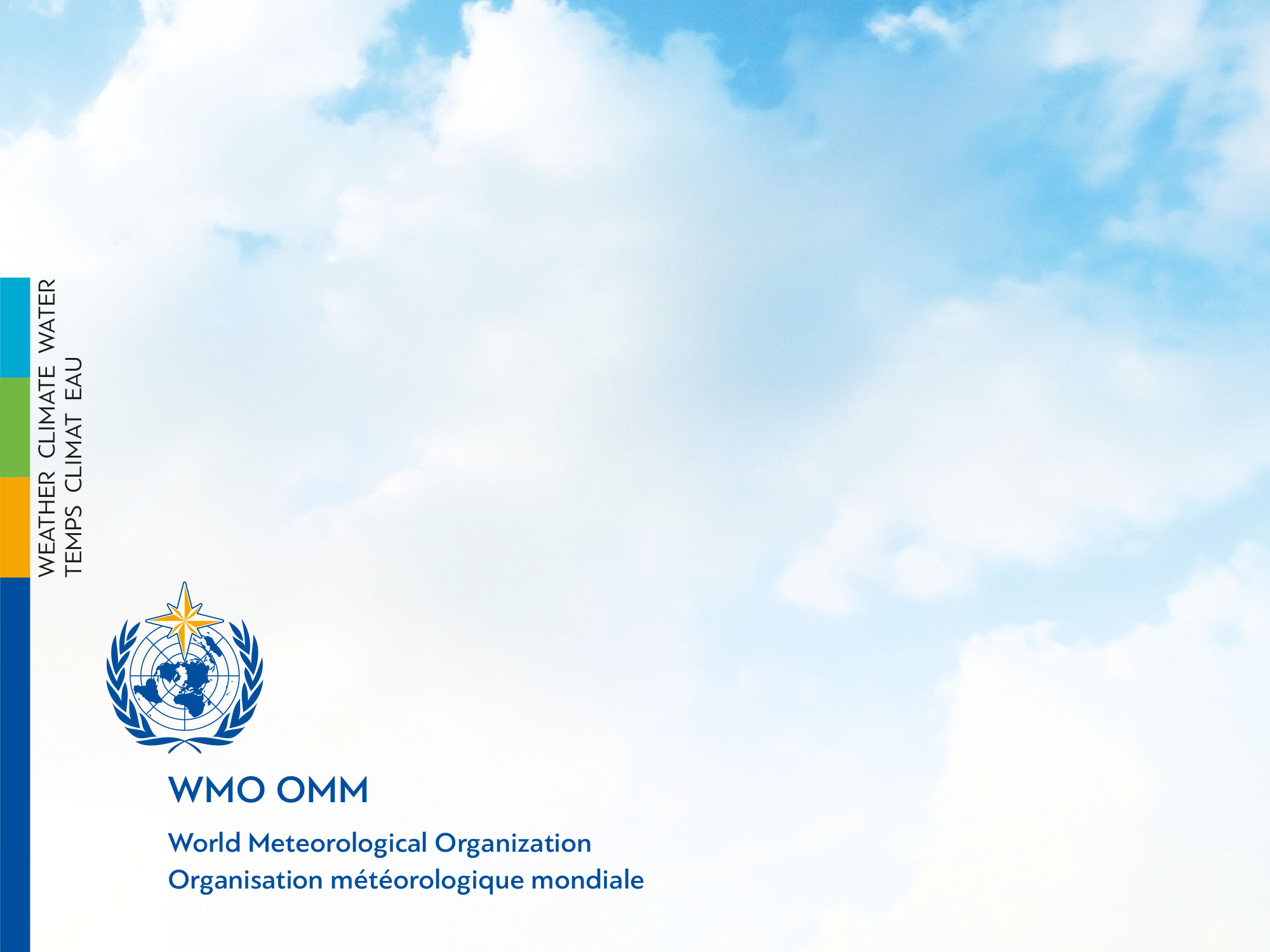 WIGOS Data Quality Monitoring System
(WDQMS)

How to use the WDQMS web tool to monitor quality of surface stations
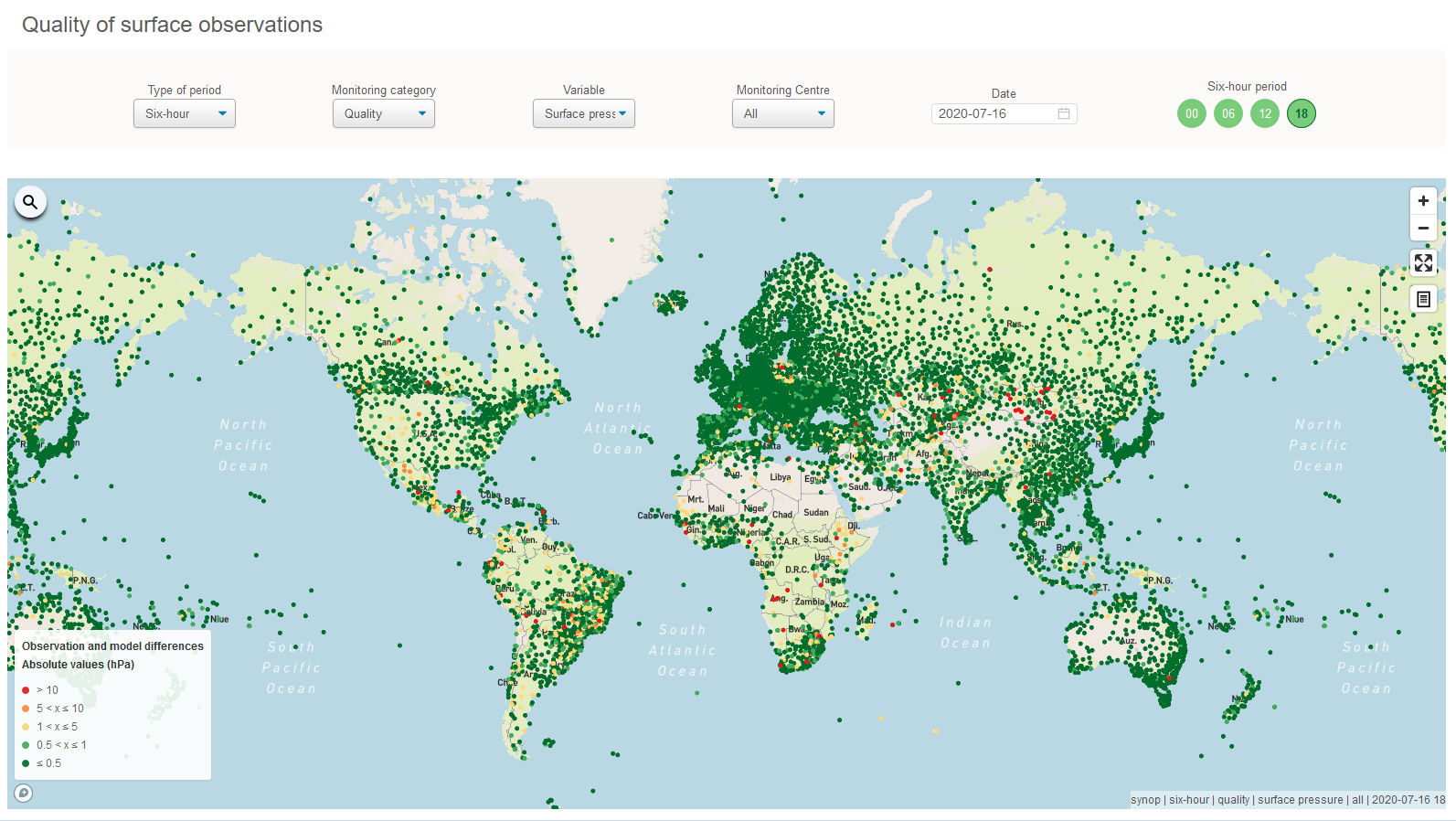 1
WDQMS Quality Monitoring Category ‘Quality’
One important aspect of monitoring the health of the GOS is to assess the quality of each individual observation, so that one can assess the average quality of a station for example. 
Data quality is one of the three main quality monitoring categories of the WDQMS, besides data availability and timeliness.
All NWP data assimilation systems perform a quality check on the observations before assimilation and observations may not be used because they are blacklisted (e.g. due to known poor quality) or rejected. 
NWP monitoring reports are very useful to monitor the quality of GOS stations and are therefore a  baseline of the WDQMS.
2
Input from four Monitoring Centres:
WDQMS web tool
https://wdqms.wmo.int/
WDQMS web tool provides ‘Quality’ performances as Observation against Background (O-B) values averaged over a selected period (6-hourly or daily)  Select ‘Quality’
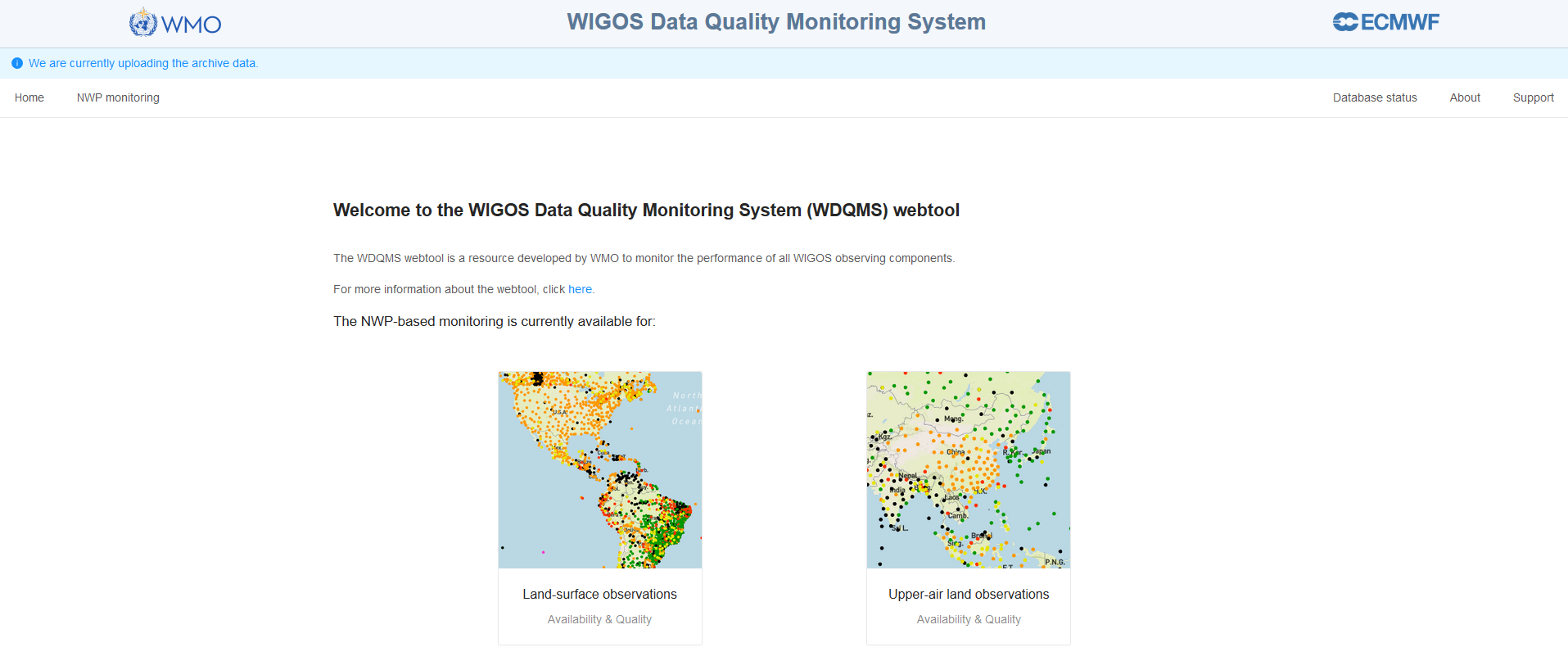 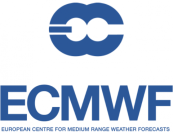 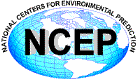 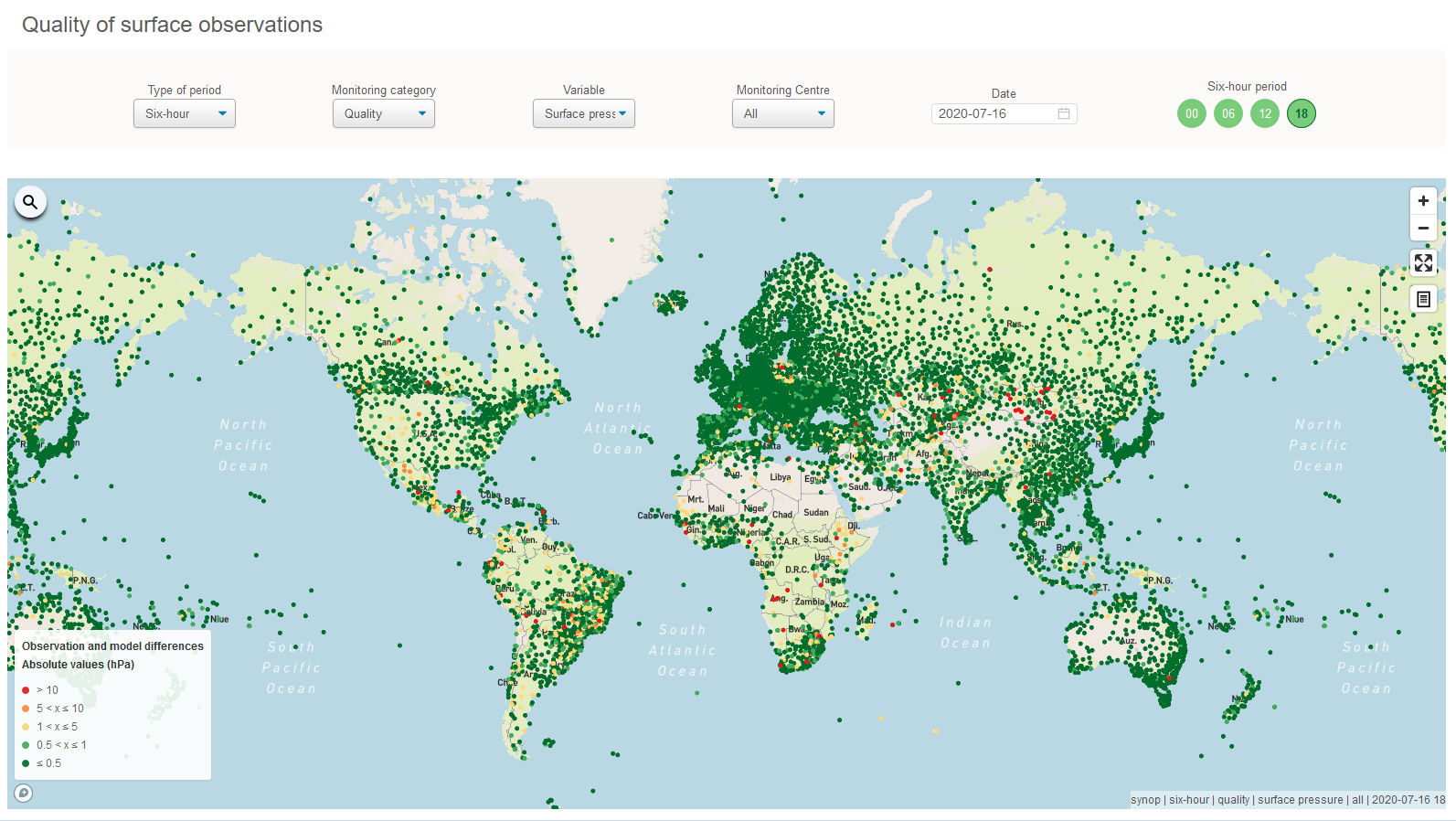 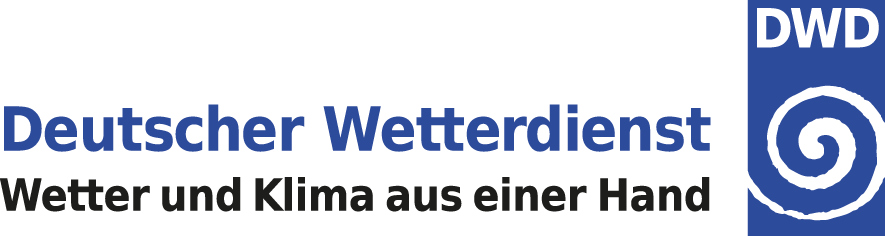 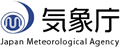 3
Variables monitored in the WDQMS web tool
The WDQMS web tool offers the selection of a particular variable for evaluation (e.g. surface pressure/geopotential height, 2m temperature, 10m zonal wind component, 10m meridional wind component, 2m relative humidity)
Land stations in mountainous areas report geopotential instead of surface pressure → not all WIGOS Monitoring Centres  assessgeopotential height
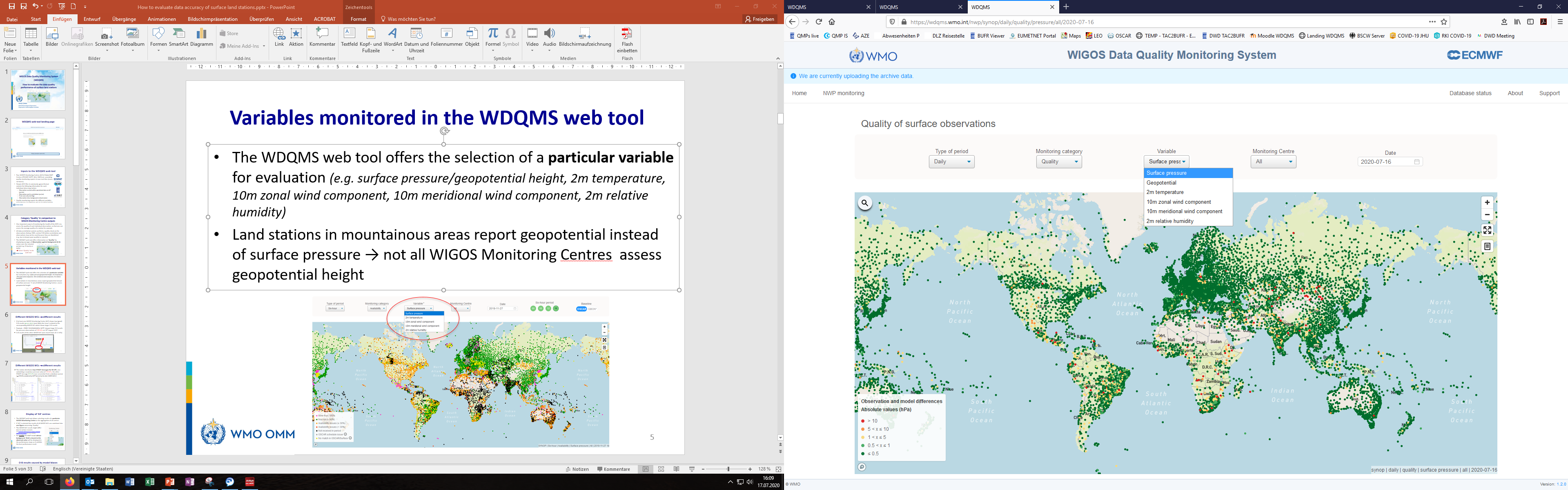 4
Display of ‘All’ or particular MC
The WDQMS web tool allows selecting results of a particular WIGOS Monitoring Centre or the aggregation of all centres.
If ‘All’ is selected the results of all WIGOS MCs are combined into one figure concerning ‘Quality’.
The WIGOS MC results might differ due to various reasons → See Potential differences in results of WIGOS Monitoring Centres for more details
For quality the NWP model whose background  field is closest to the observed value will be displayed in the performance maps as it exhibits the best performance result. 
If at least one WIGOS Monitoring Centre (MC) shows low (good) O-B results (green dots) most likely the issue is related to the corresponding WIGOS MC which shows larger O-B results
	→ no action required by RWC
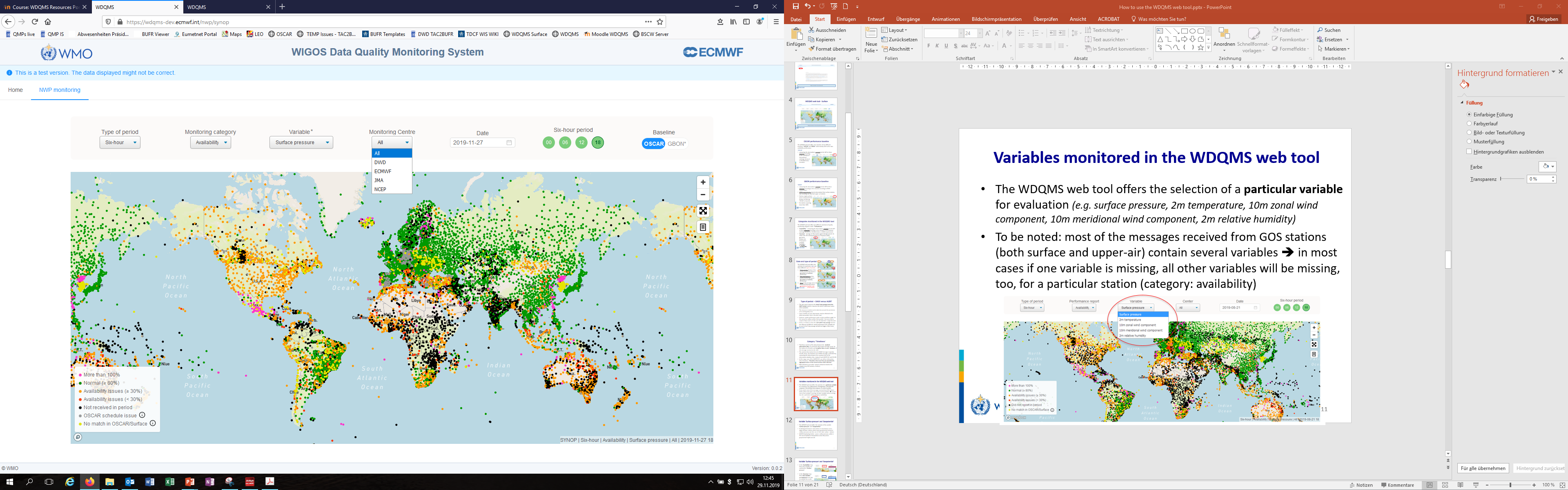 5
Detailed performance of a particular station for ‘Quality’
By clicking on a particular station the WDQMS web tool displays more details about the quality performance of a station
A popup window displays: 
the WIGOS Station Identifier (WSI) and station name
the O-B values of a selected WIGOS MC or each WIGOS MCs (if ‘All’ selected under ‘Center’) of the selected variable (e.g. surface pressure)
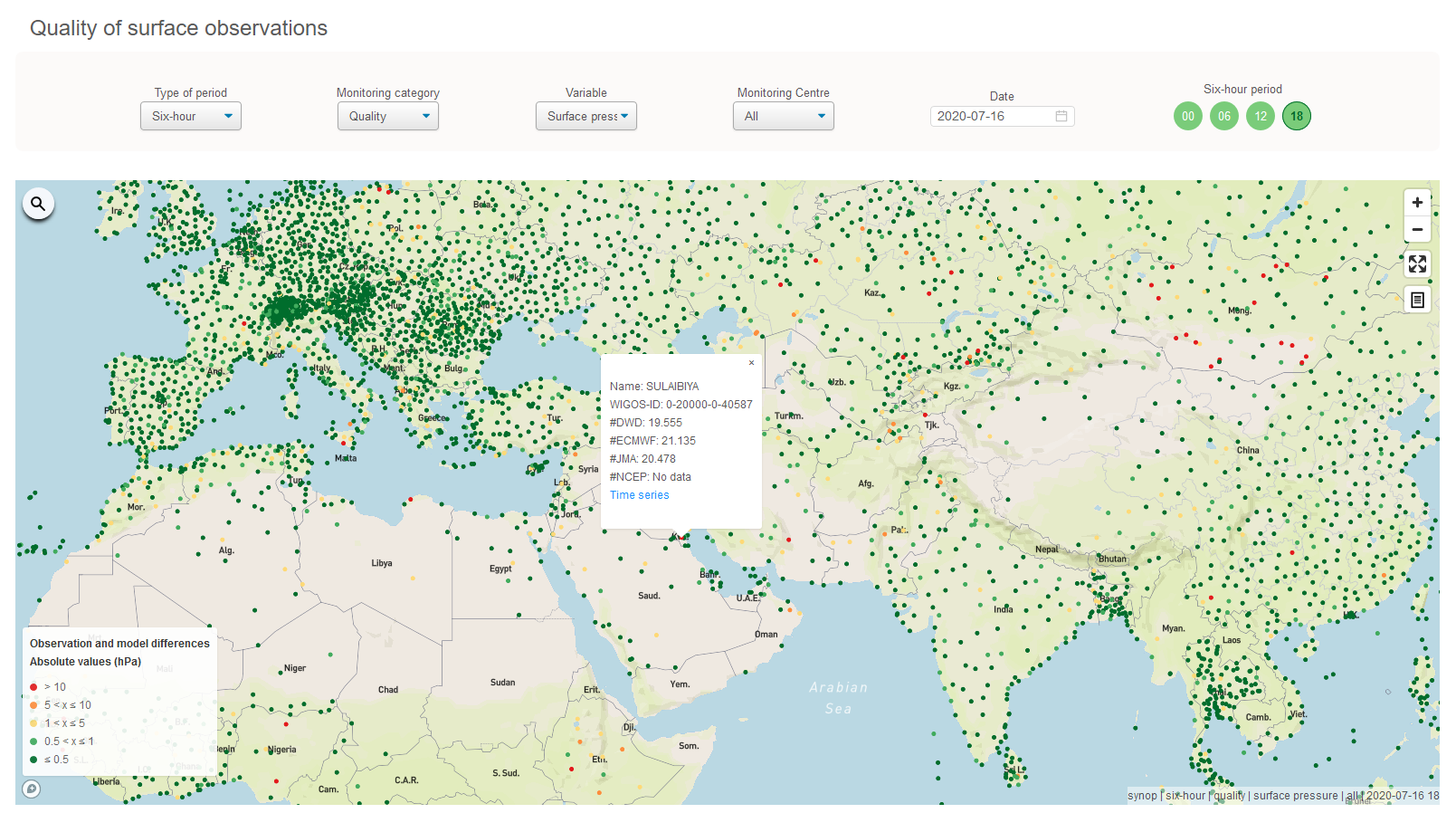 6
Time series of a particular station for ‘Quality’
The popup window contains a link to the stations´ time series displaying the O-B results of the previous periods (6h/daily steps) for each WIGOS MC (WIGOS MCs with the same results will overlap, the cursor popup information will show all results of each WIGOS MC)
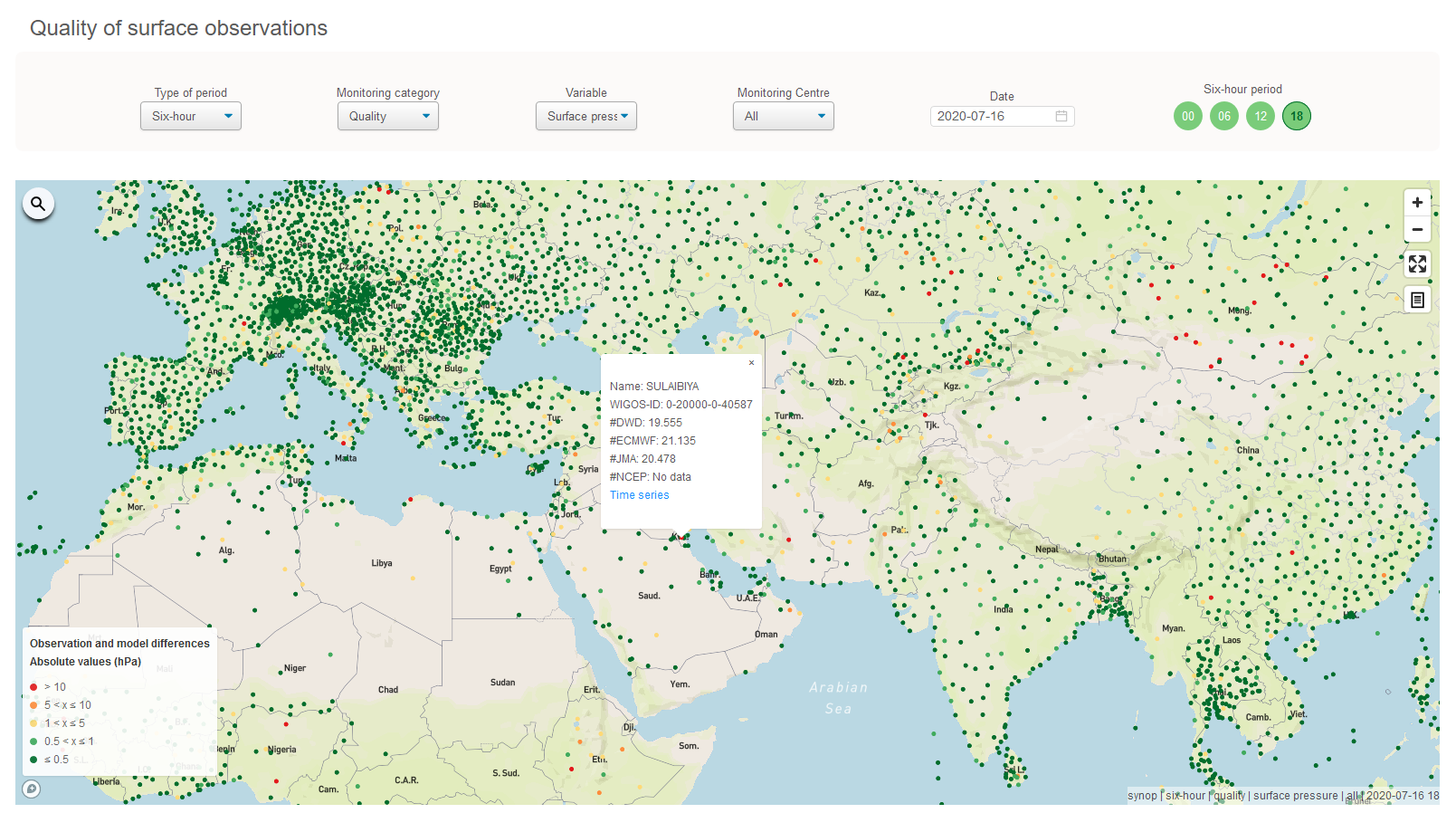 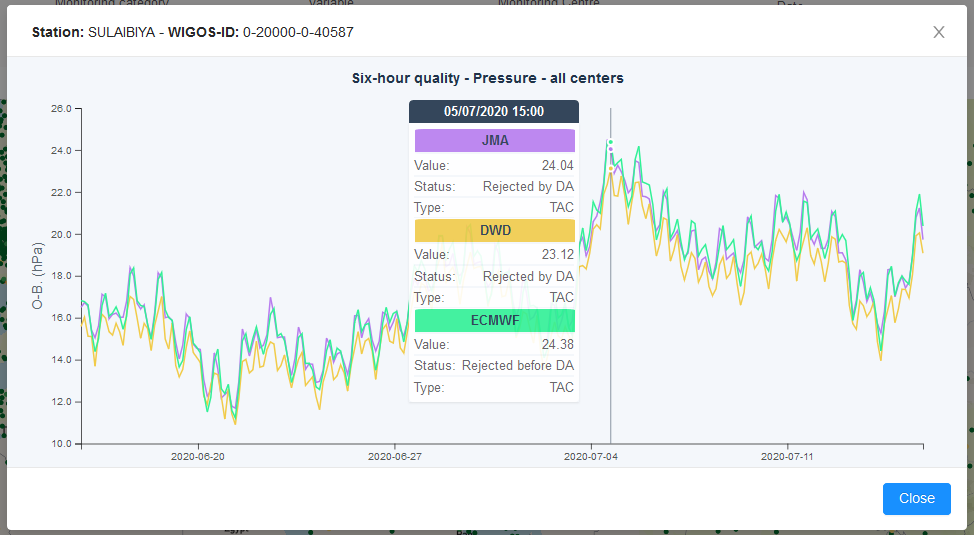 7
Bias, trueness and precision
The bias is used as a measure of trueness and is calculated as the average of O-B results over a certain period. 
The targets regarding trueness are stated such that the bias should be close  to  zero for all measured variables. 
The standard deviation is the quantitative measure of precision. The targets for precision are applied to the standard deviation of O-B results over a certain period for each of the observed variables.  
All three measures – bias, trueness and precision - are assessed daily and monthly. Also, the 5-day moving average of daily calculated standard deviation of O-B will be calculated for all variables and compared to the respective prescribed threshold.
8
Gross errors
The number of gross errors in a month (number of single observations whose O-B results exceed the prescribed threshold) will be computed for each variable at each station. 
The station will be flagged as an issue when the percentage of gross error per variable is larger than 15% of the total  observations  of  that  variable in  the  month.  
For  different  variables different thresholds are defined. The thresholds proposed for land surface observations as outlined in WMO-No. 1224 are: 
10hPa for surface pressure or 100 m for geopotential height 
10 K for 2-metre temperature 
15 m/s for wind vector 
0.30% for relative humidity.
9
Evaluation of surface pressure O-B results
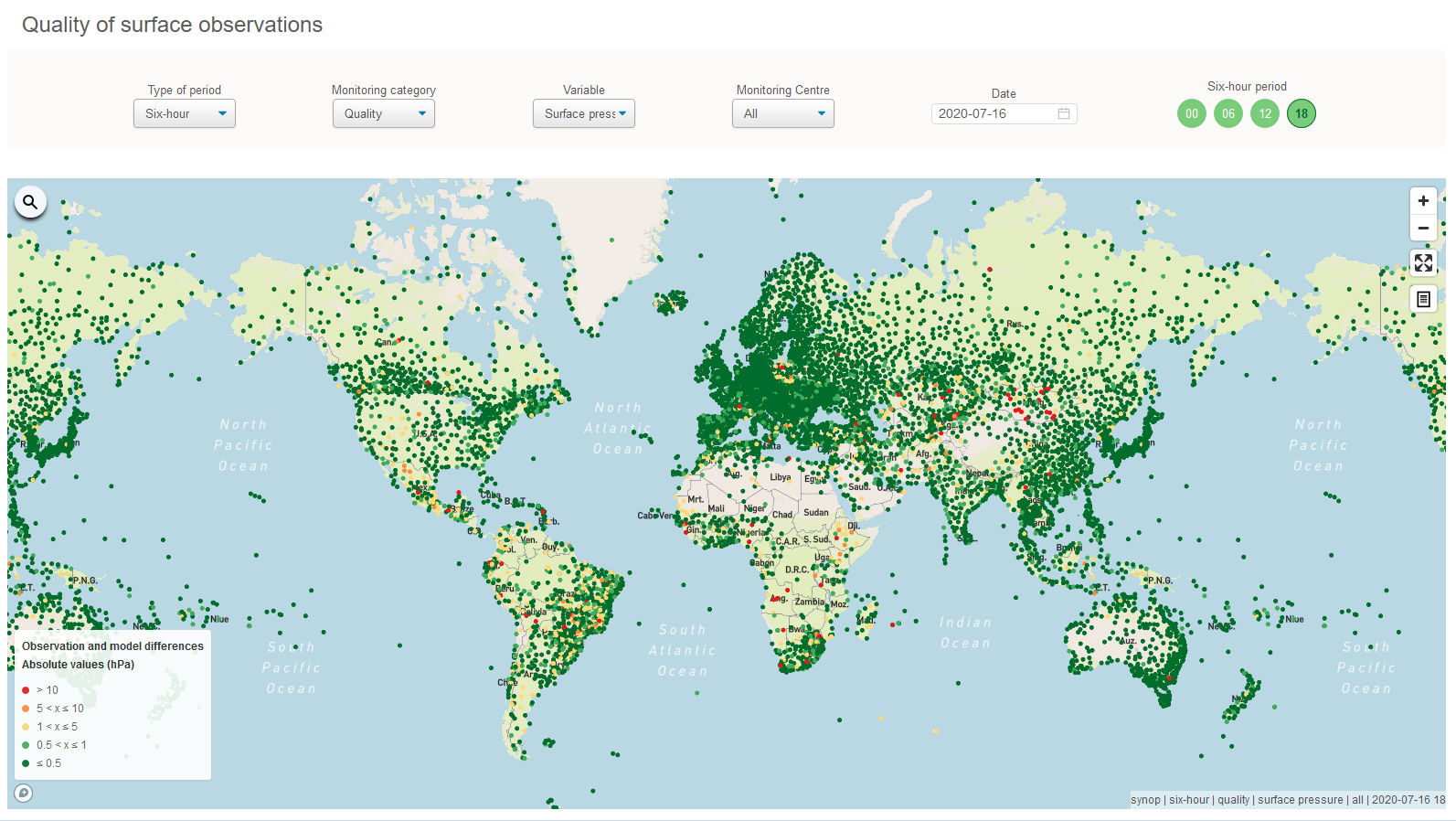 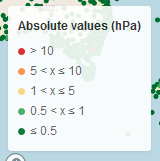 10
Absolute pressure obs values ≤ 1 hPa
Stations shown as green dots
The quality of pressure observations is good, the station is performing well no action required 
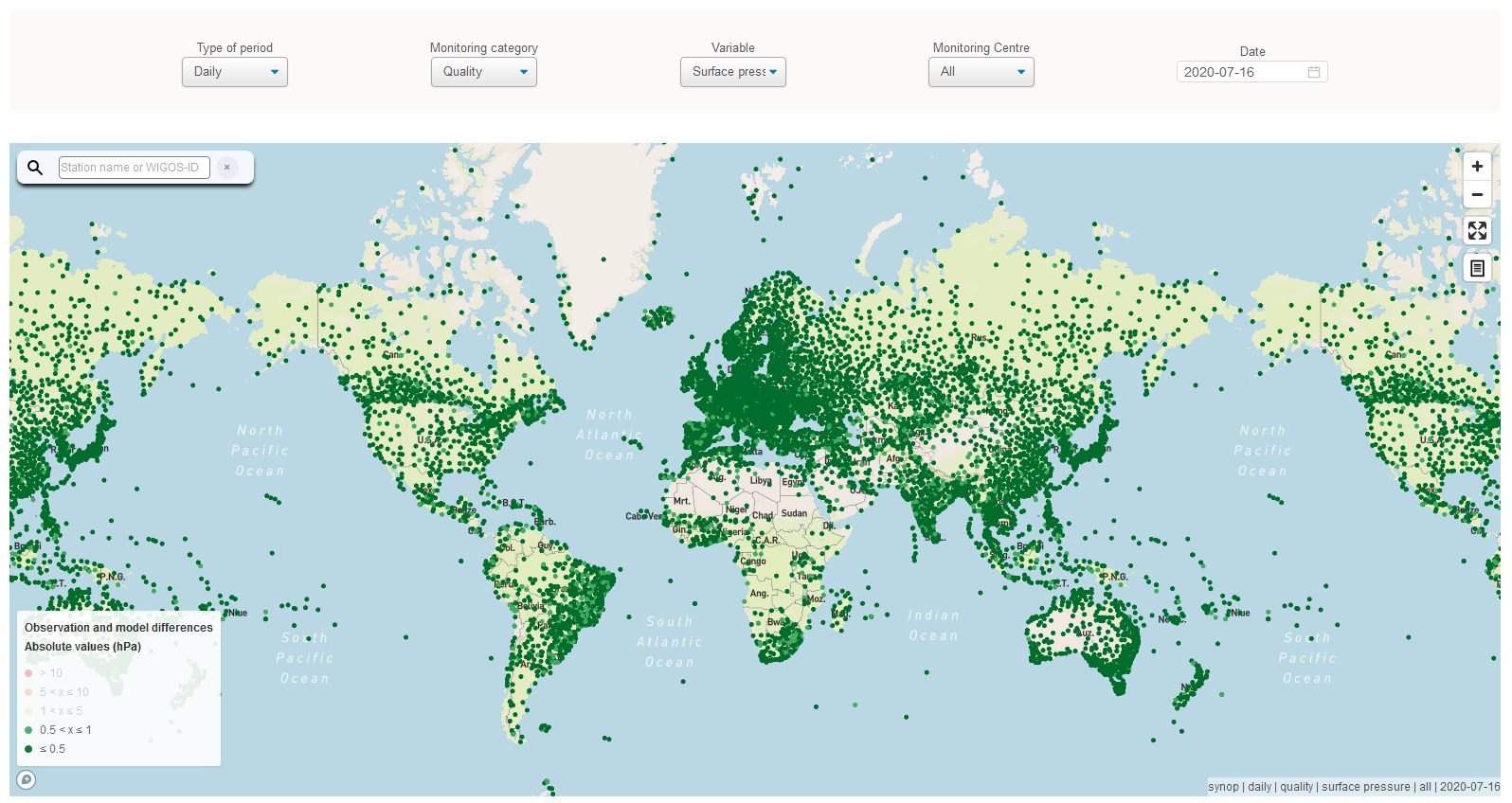 11
Absolute pressure obs values 1 - 5 hPa
Stations showing yellow dots have quality issues
If they continue to appear having quality issues especially when selecting ‘All’ Centers and the ‘Daily’ display 	action: RWC to initiate an IMP with medium priority (     )			asking WDQMS NFP to take actions to investigate the cause 		of the incident and to find a solution
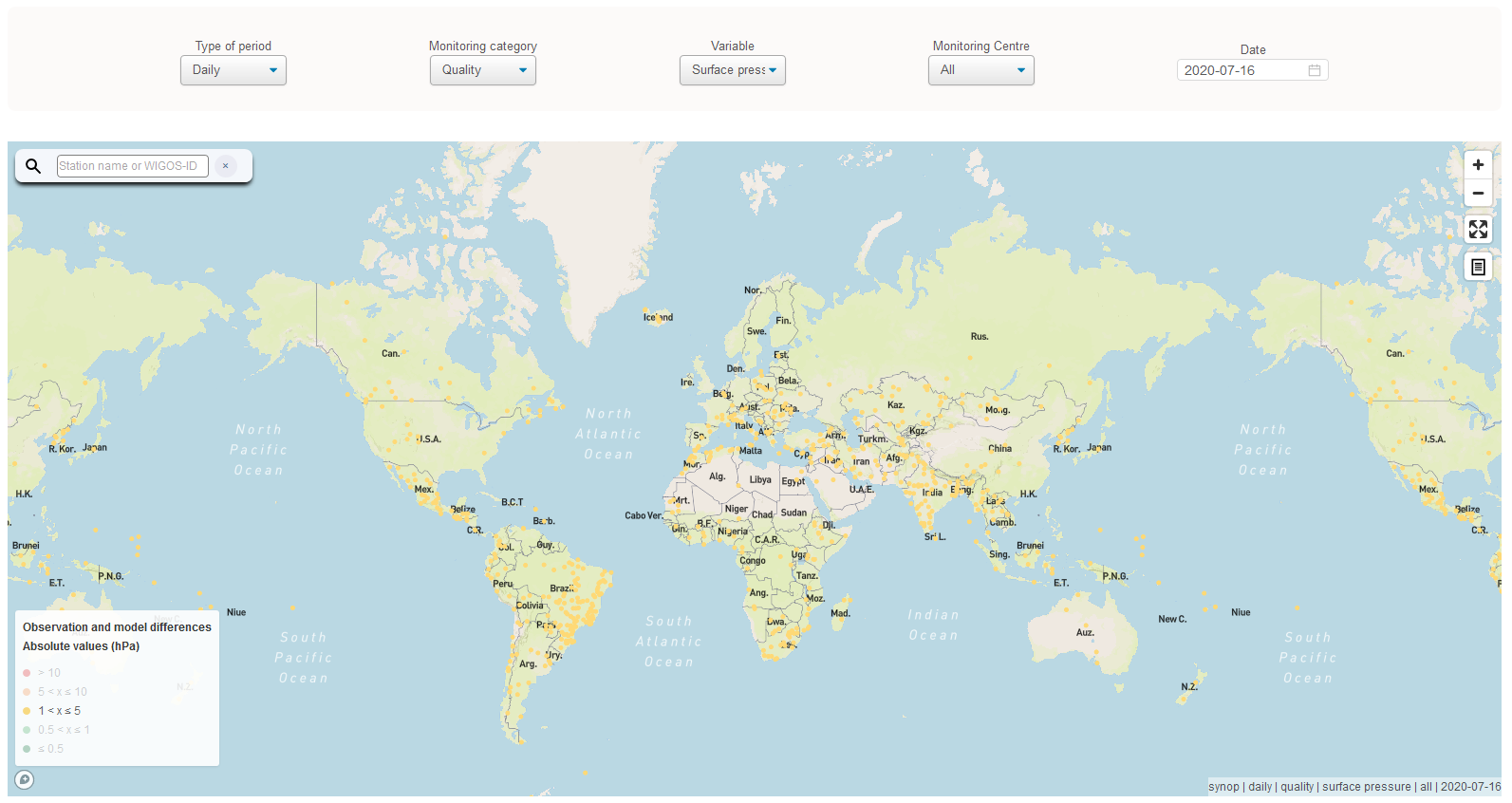 12
Absolute pressure obs values > 5 hPa
Stations showing orange or red dots have large quality issues
If they continue to appear having quality issues especially when selecting ‘All’ Centers and the ‘Daily’ display 	action: RWC to initiate an IMP with high (      ) or very high priority (      ) asking WDQMS NFP to take actions to investigate the cause of the incident and to find a solution
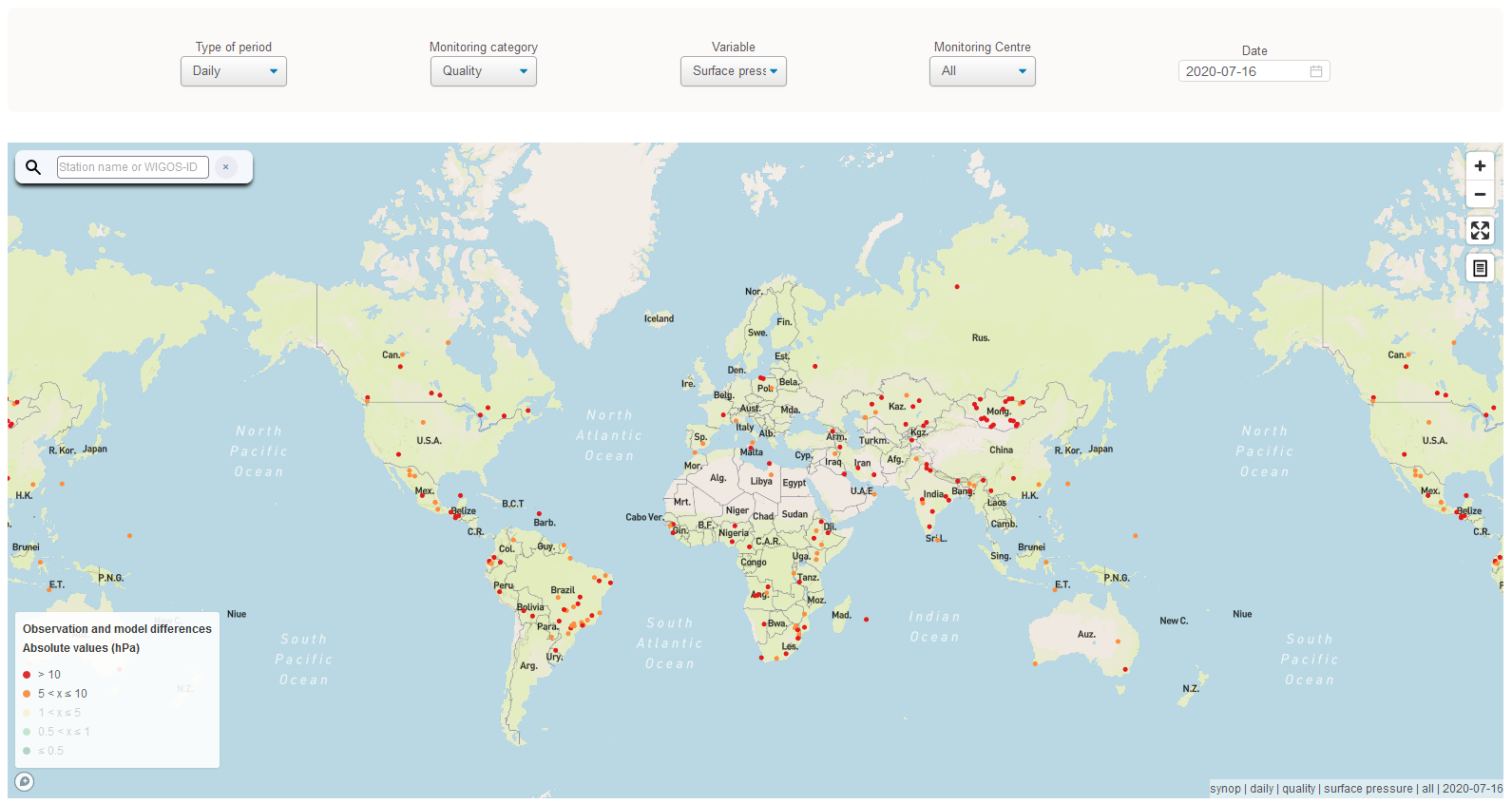 13
Reasons for quality issues in pressure obs
Large O-B results in surface pressure observations are in most cases related to the following causes:
Sporadic incorrect measurements or readings at siteaction 	if the issue is reoccurring RWC should initiate			incident management process (IMP) on quality by 				contacting WDQMS NFP asking to take appropriate 				actions  to avoid such issues in future
Incorrect metadata being used as background for dataassimilation by WIGOS MCs (either from OSCAR/Surface or BUFR messages)action 	RWC  should initiate  IMP by contacting  WDQMS 				NFP to work with OSCAR/Surface NFP to check the 				barometer height and station height in OSCAR/ 					Surface and/or BUFR metadata as well as MC FP
See issue No. 1
See issue No. 2
14
Reasons for quality issues in pressure obs
Large O-B results in surface pressure observations are in most cases related to the following causes (cont.):
Apparent sensor drift leading to increasing wrong  measurements at siteaction 	if the RWC identifies continuously increasing O-B 				results in all WIGOS MC outputs the RWC should				initiate an IMP by 	contacting WDQMS NFP asking to 			take appropriate  actions to solve the issue.
15
Example of issues in data quality63881 SUMBAWANGA (Tanzania)
Issue No. 1
Issue No. 1 (occasionally occurring large errors):
Station 63881 SUMBAWANGA showed large pressure O-B results of approximately 80 hPa on 19th August 2019 in all WIGOS MC outputs
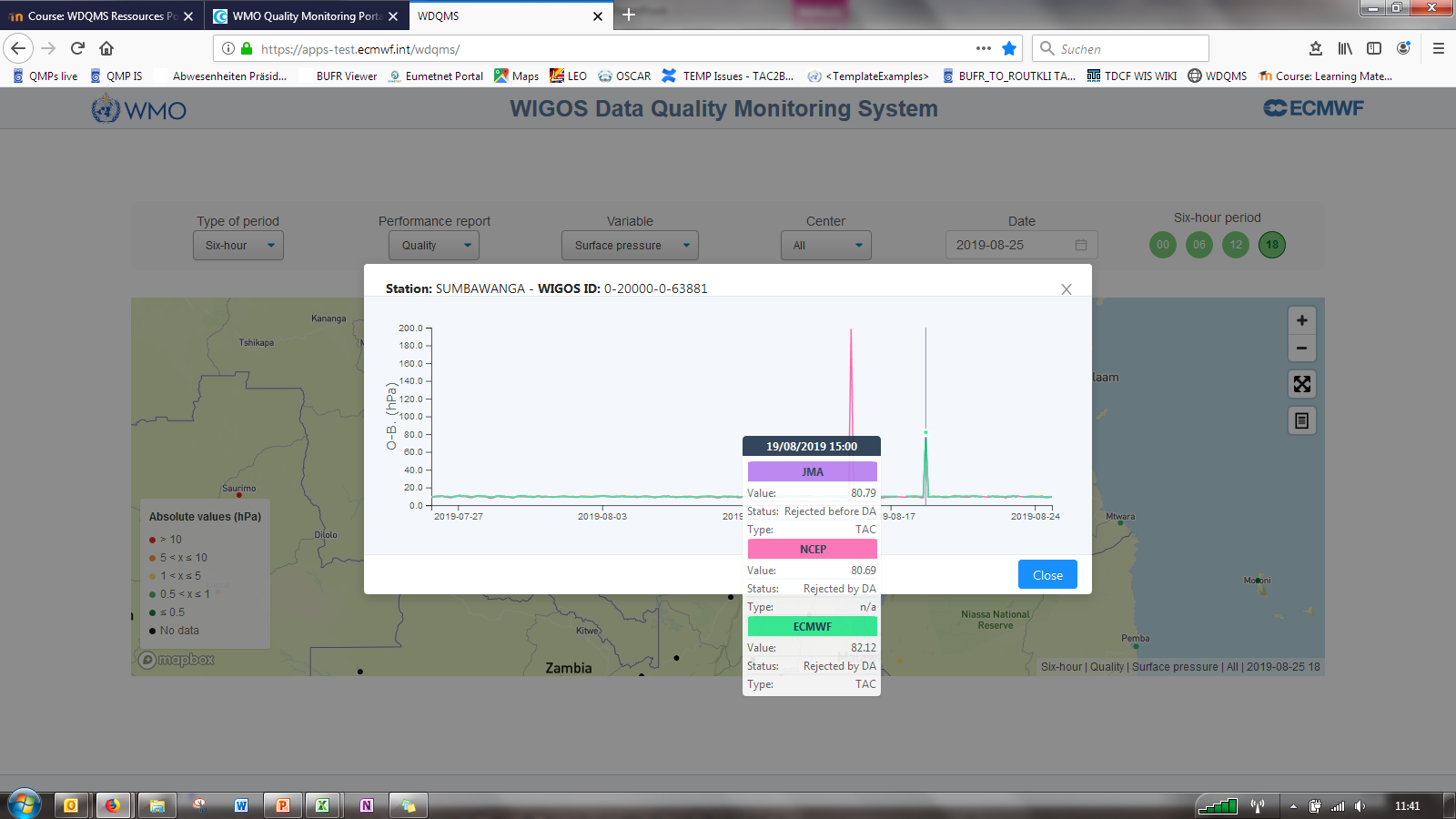 19th August 2019
16
Example of issues in data quality63881 SUMBAWANGA (Tanzania)
Issue No. 1 (cont.):
Looking into the SYNOP messages of 63881 for 19th Aug 2019 it turned  out that the pressure report for the particular synoptic hour at 15 UTC seemed to be suspicious compared to the other pressure reports of the day.
During the day the reported surface pressure at station level was 820-822 hPa
Reported pressure at station level  at 15 UTC: 891.6 hPa
Most likely this was a result of an instrument reading error or typing error when encoding the message!

RWC to initiate IMP if this reoccurs more frequently!
17
Example of issues in data quality63881 SUMBAWANGA (Tanzania)
Issue No. 2
Issue No. 2 (ongoing  and constant large errors):
Station 63881 SUMBAWANGA shows constant large pressure O-B departures of appr. 10 hPa since a long time in all WIGOS MC outputs
This is most likely related to incorrect entries of the barometer height in OSCAR/Surface and in BUFR messages issued by TMA
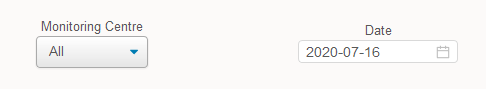 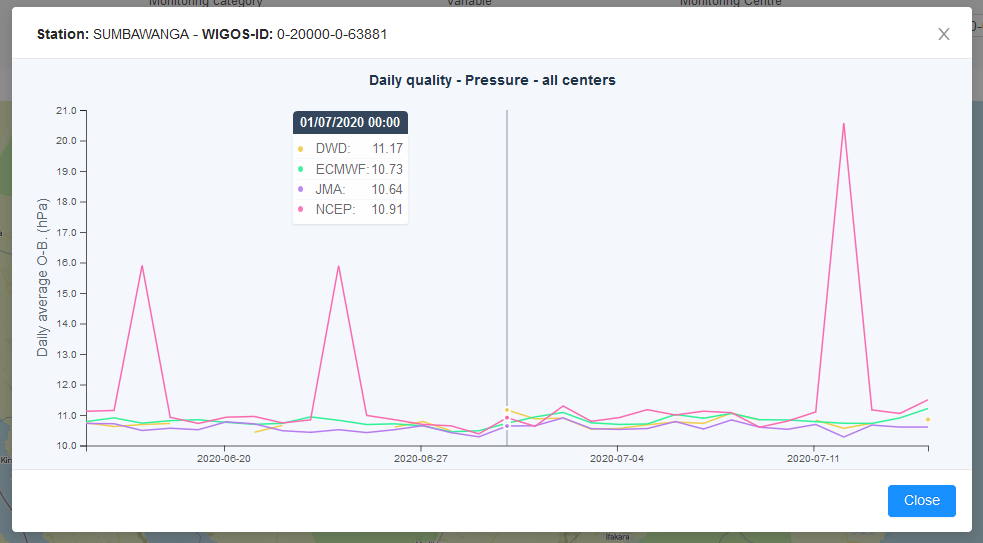 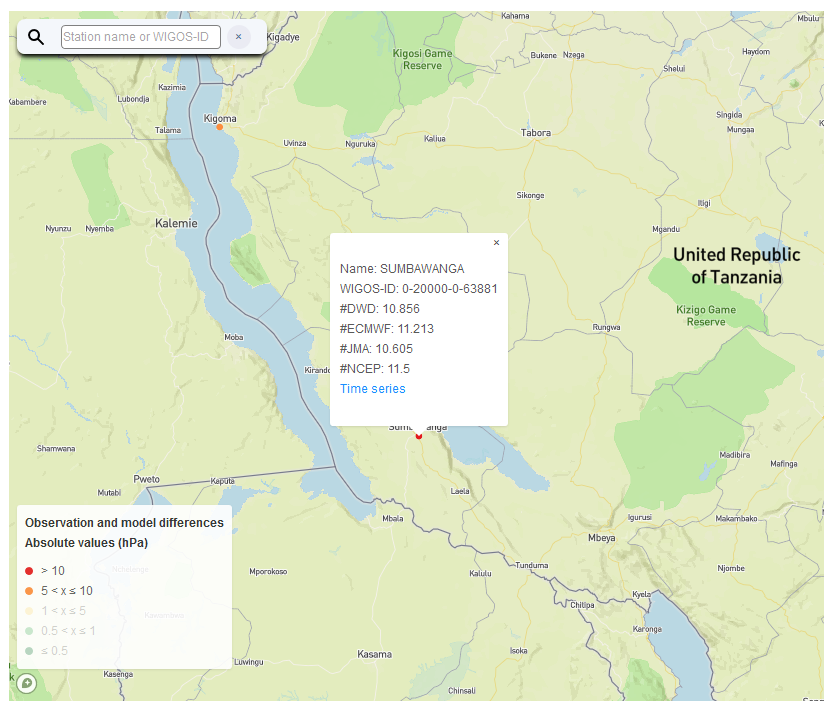 18
Example of issues in data quality63881 SUMBAWANGA (Tanzania)
Issue No. 2
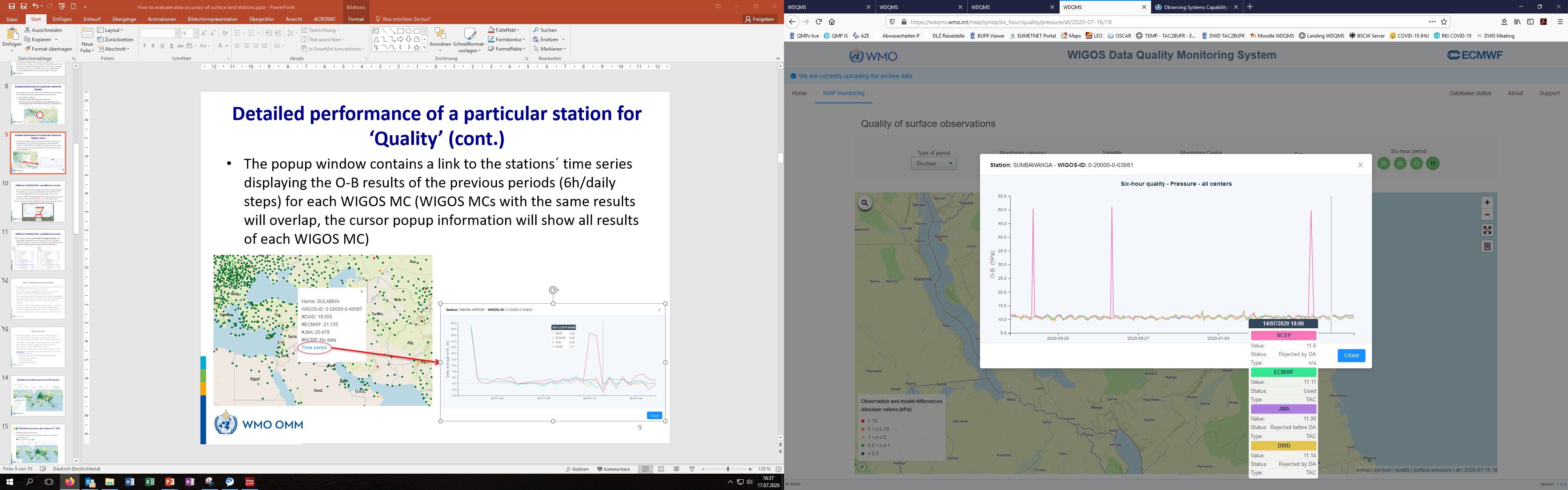 May/June 2020 performance
Ongoing issue
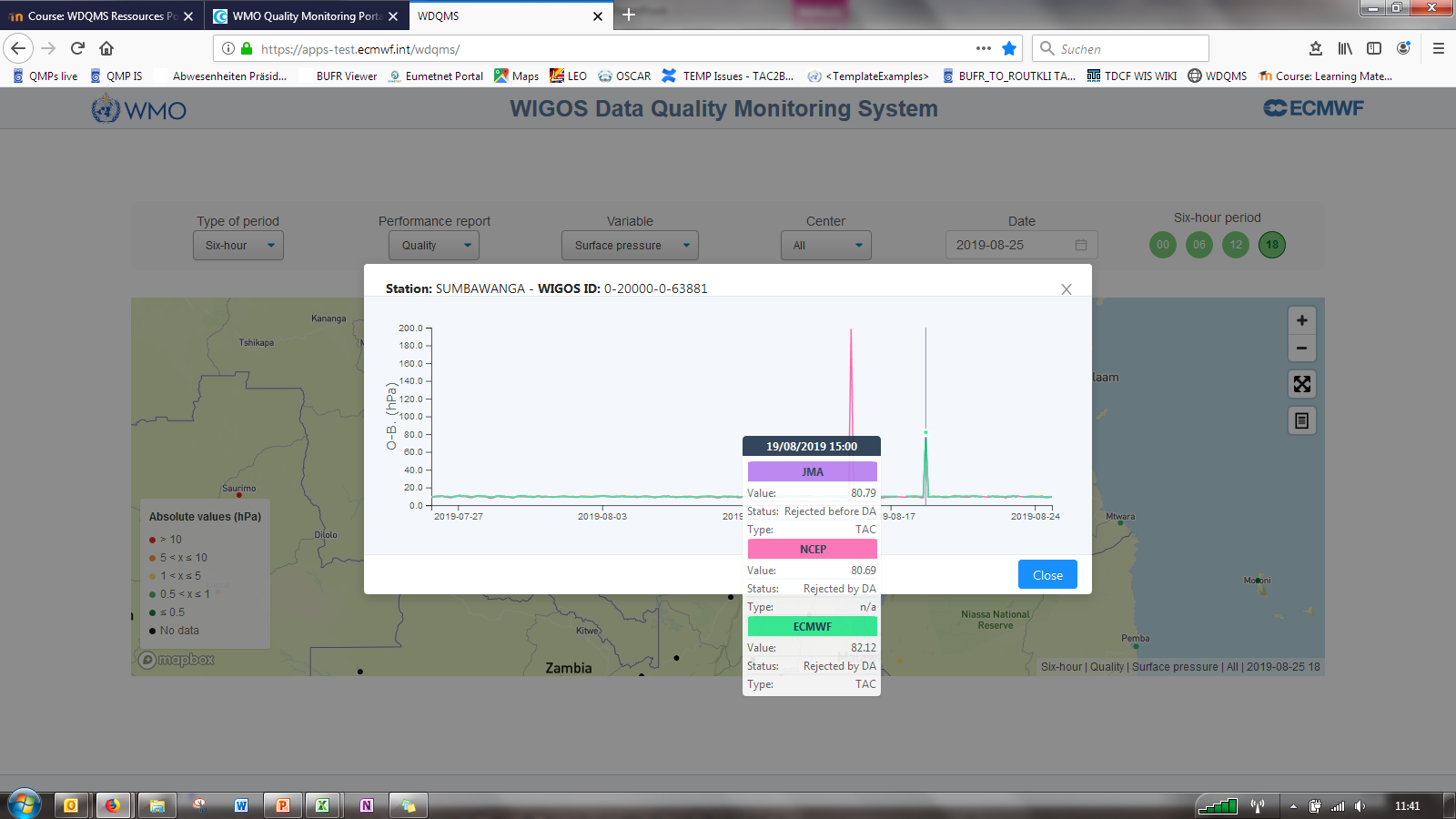 July/August 2019 performance
19
Example of issues in data quality63881 SUMBAWANGA (Tanzania)
Issue No. 2 (ongoing  and constant large errors):
OSCAR/Surface metadata repository refers to an elevation of the barometer in 1923 m
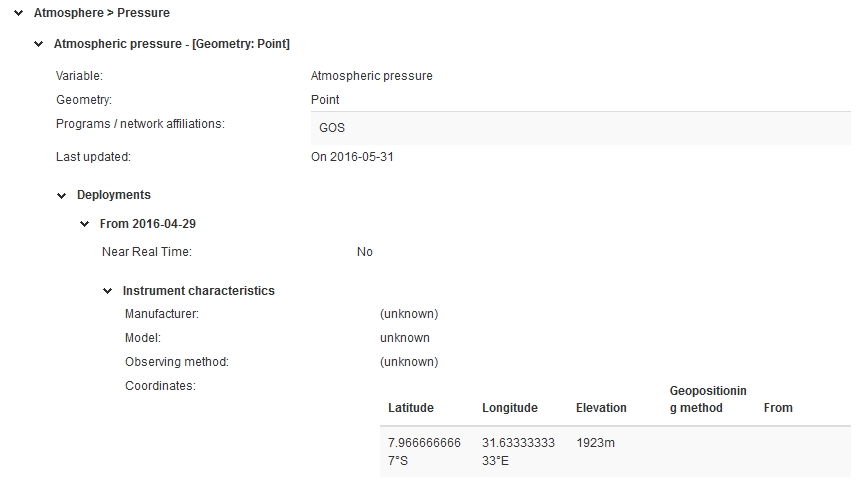 See also https://oscar.wmo.int/surface/#/search/station/stationReportDetails/0-20000-0-63881
20
Example of issues in data quality63881 SUMBAWANGA (Tanzania)
Issue No. 2 (ongoing  and constant large errors):
According to other tools such as Google related websites displaying altitude or ’Gladstone Family’ the elevation of the station is in 1856 mSee also https://weather.gladstonefamily.net/site/HTSU 
    
RWC to initiate IMP asking WDQMS NFP to work with OSCAR/Surface NFP to take appropriate actions to rectify the incident
21
Other O-B results
NWP models base on observations from the respective regions
The observations are interpolated to the model layers
O-B results of pressure observations are quite reliable because the pressure  can be interpolated to the relevant levels quite well 
However, large O-B results of temperature and relative humidity are often caused by model biases. Especially in winter times and in areas with steep orography models cannot always resolve strong temperature inversions and thereby might lead to wrong 2m temperature or 2m relative humidity forecasts. 
Therefore O-B results of the variables 2m temperature and 2m relative humidity have to be considered with care.
Hence, IMP should only be raised in case of ongoing large errors in O-B results with an increasing trend				→ stations showing       or       dots
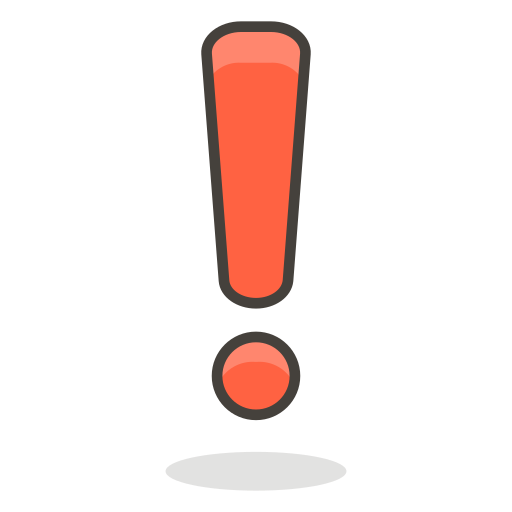 22
Geopotential height O-B daily results
O-B results for land stations in mountainous areas which report geopotential height instead of surface pressure
Same procedure as for pressure observations: → stations showing orange and red dots have quality issues
If they continue to appear having large quality issues  	action: RWC to initiate an IMP with high (      ) or very high 			priority (      ) asking WDQMS NFP to take actions to 					investigate the cause of the incident and to find a solution
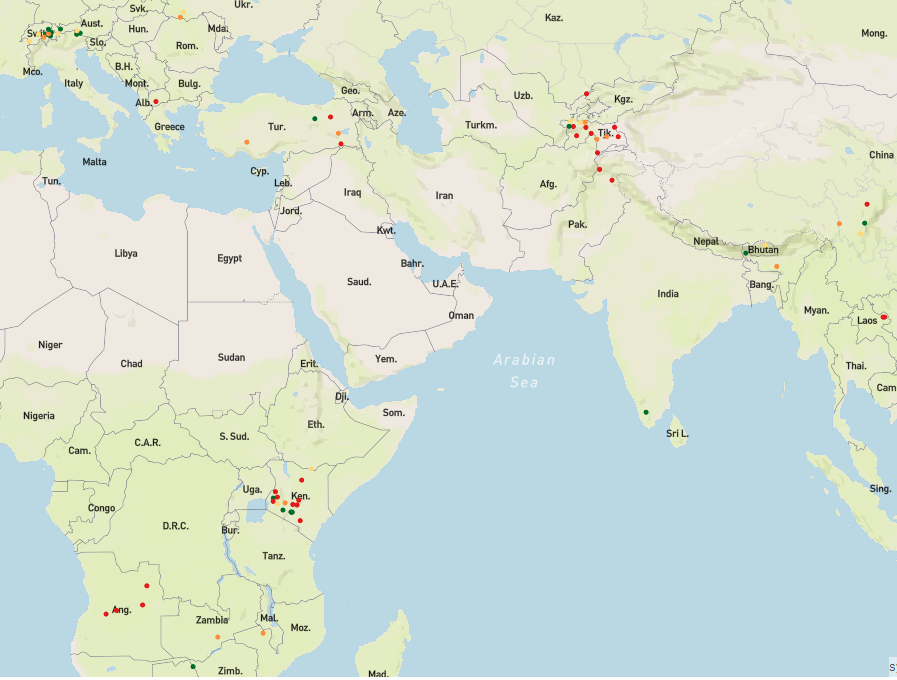 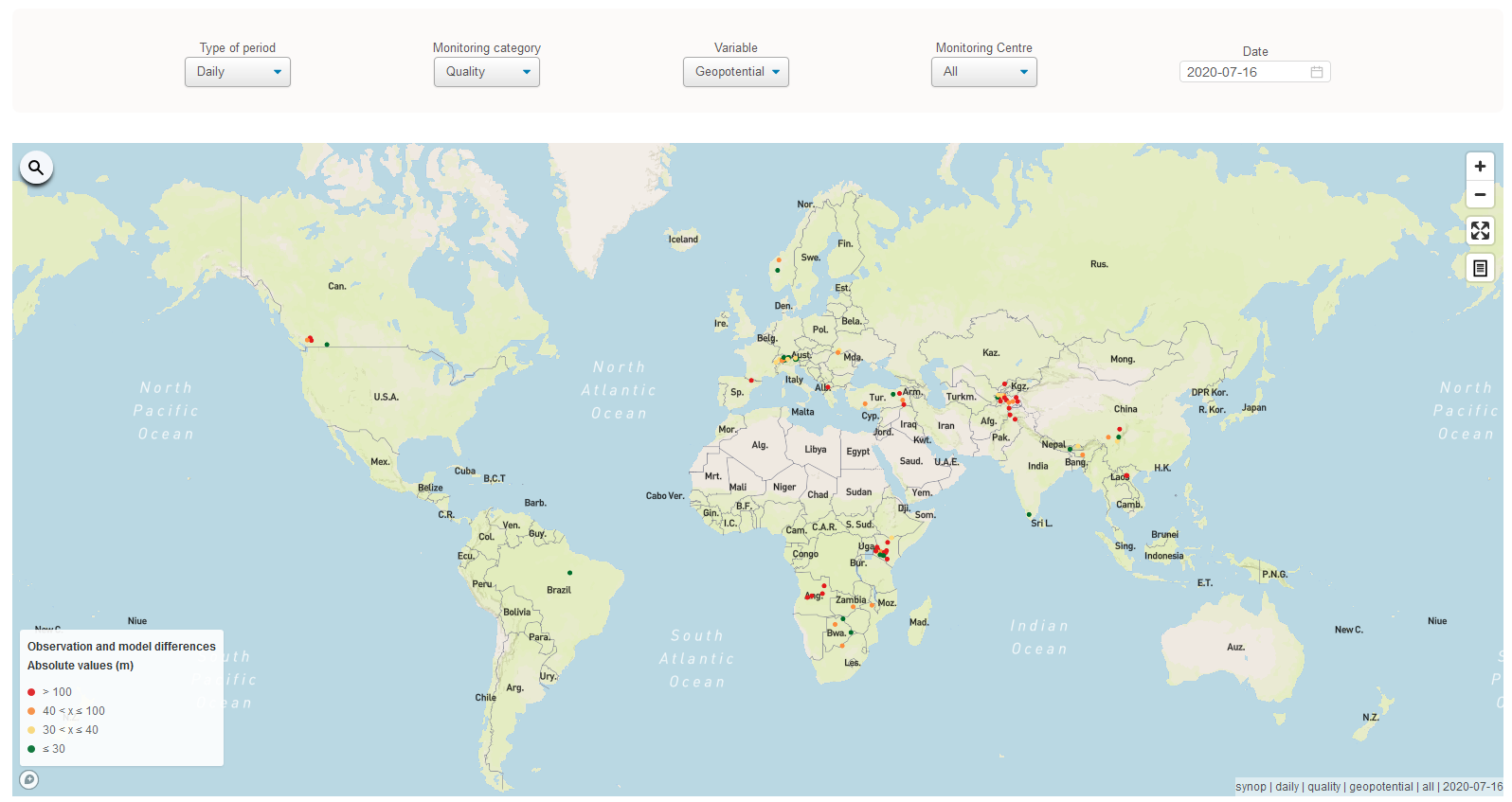 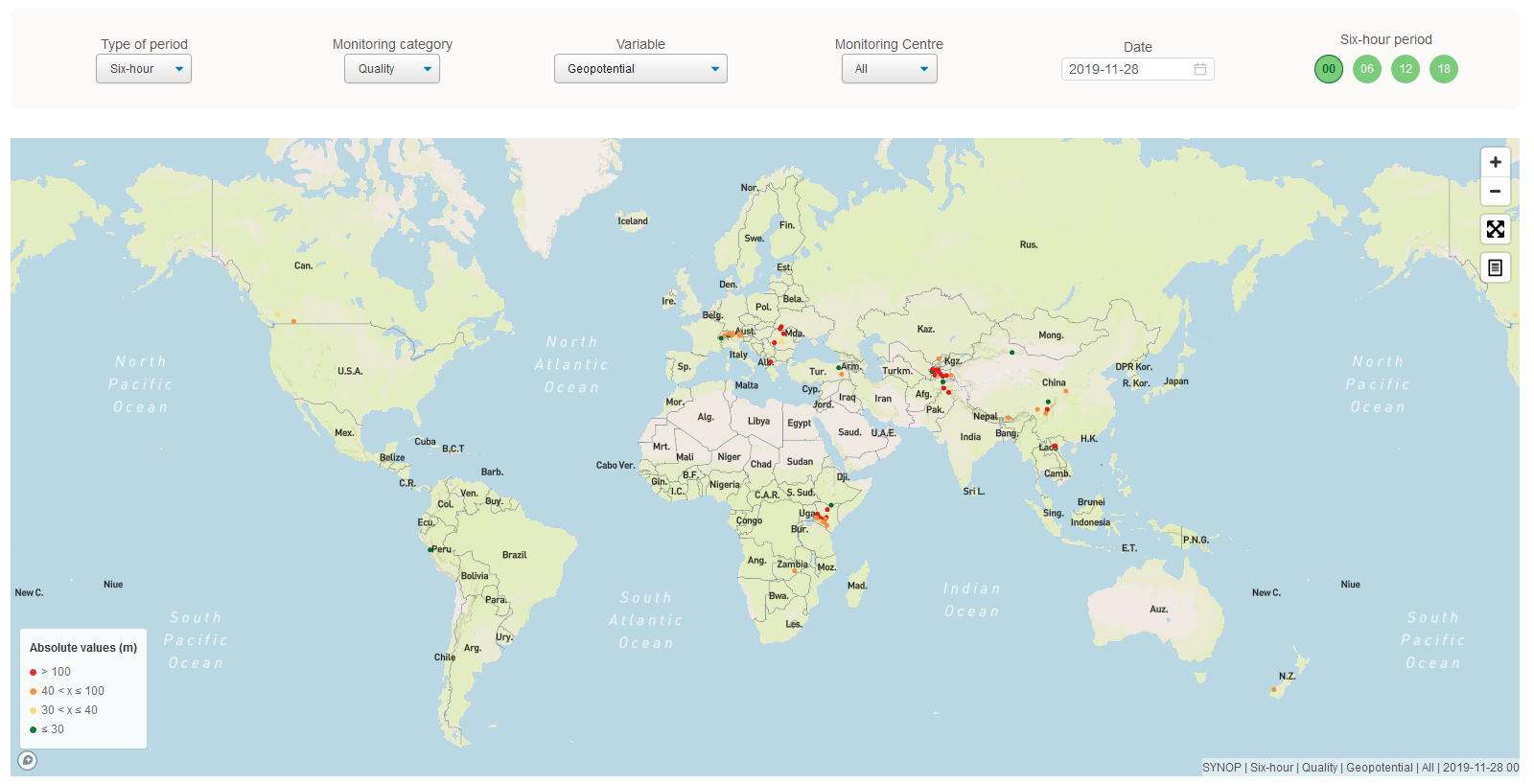 23
10m zonal wind O-B daily results
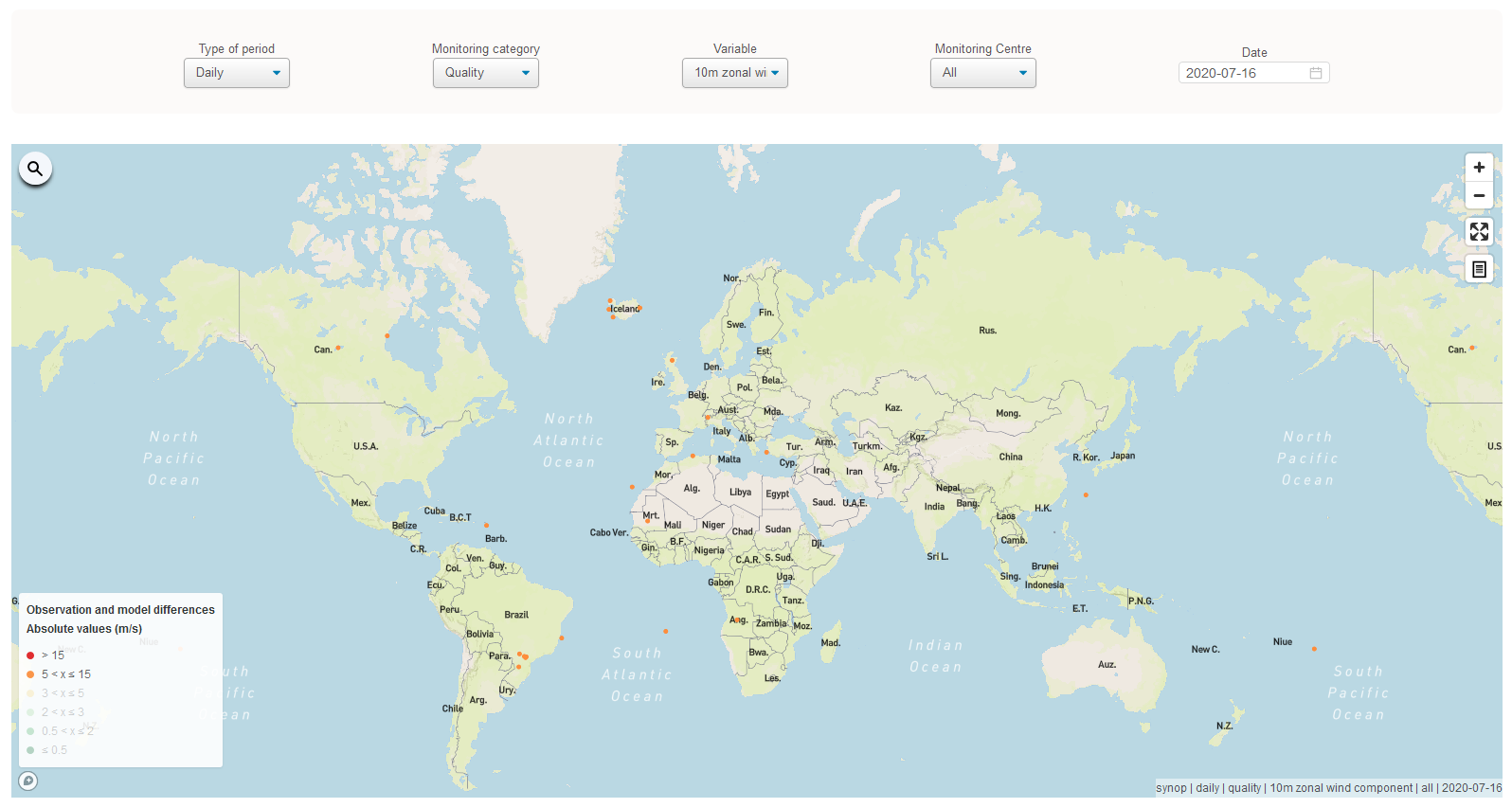 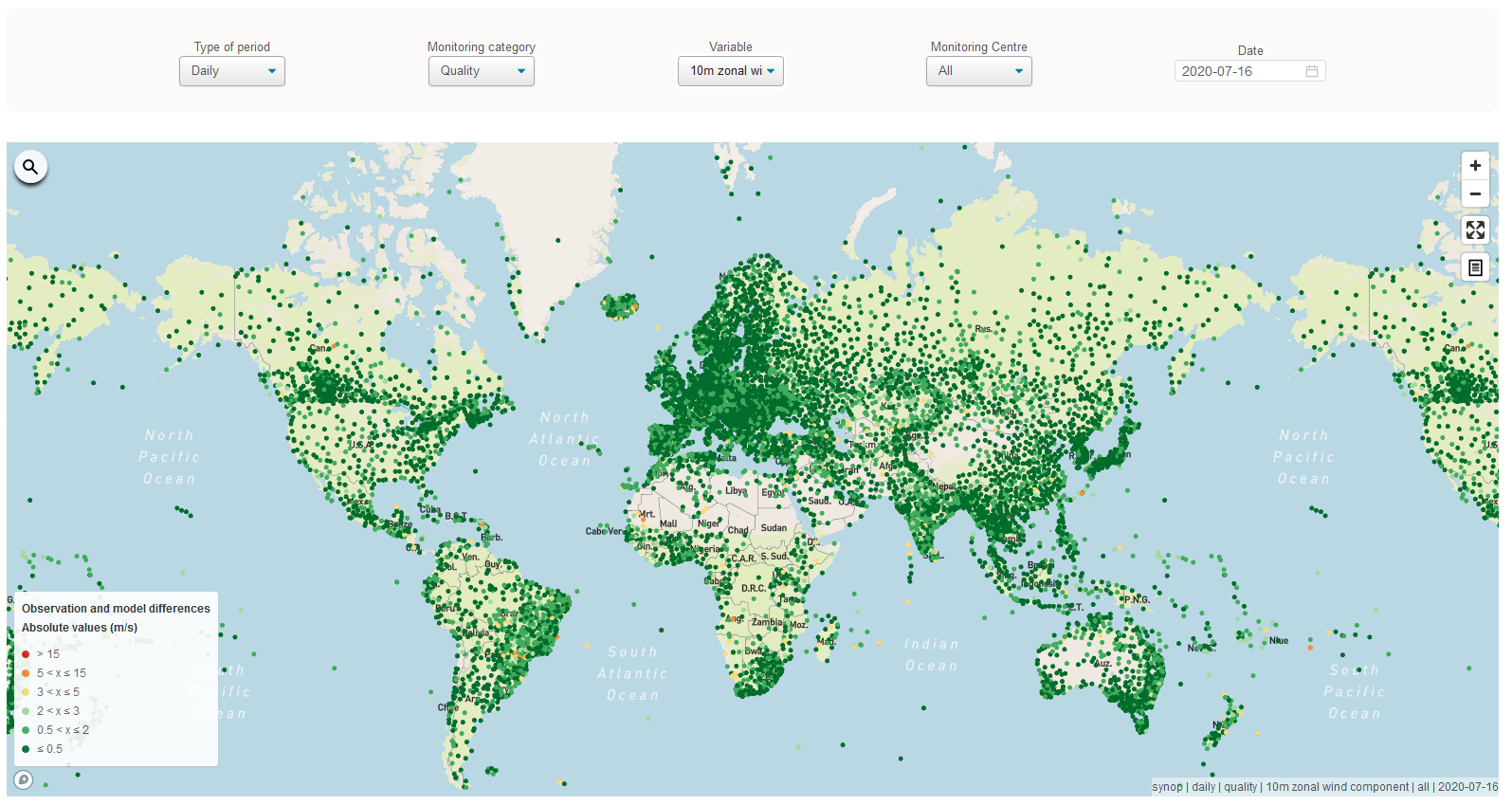 No red dots on 16th July 2020
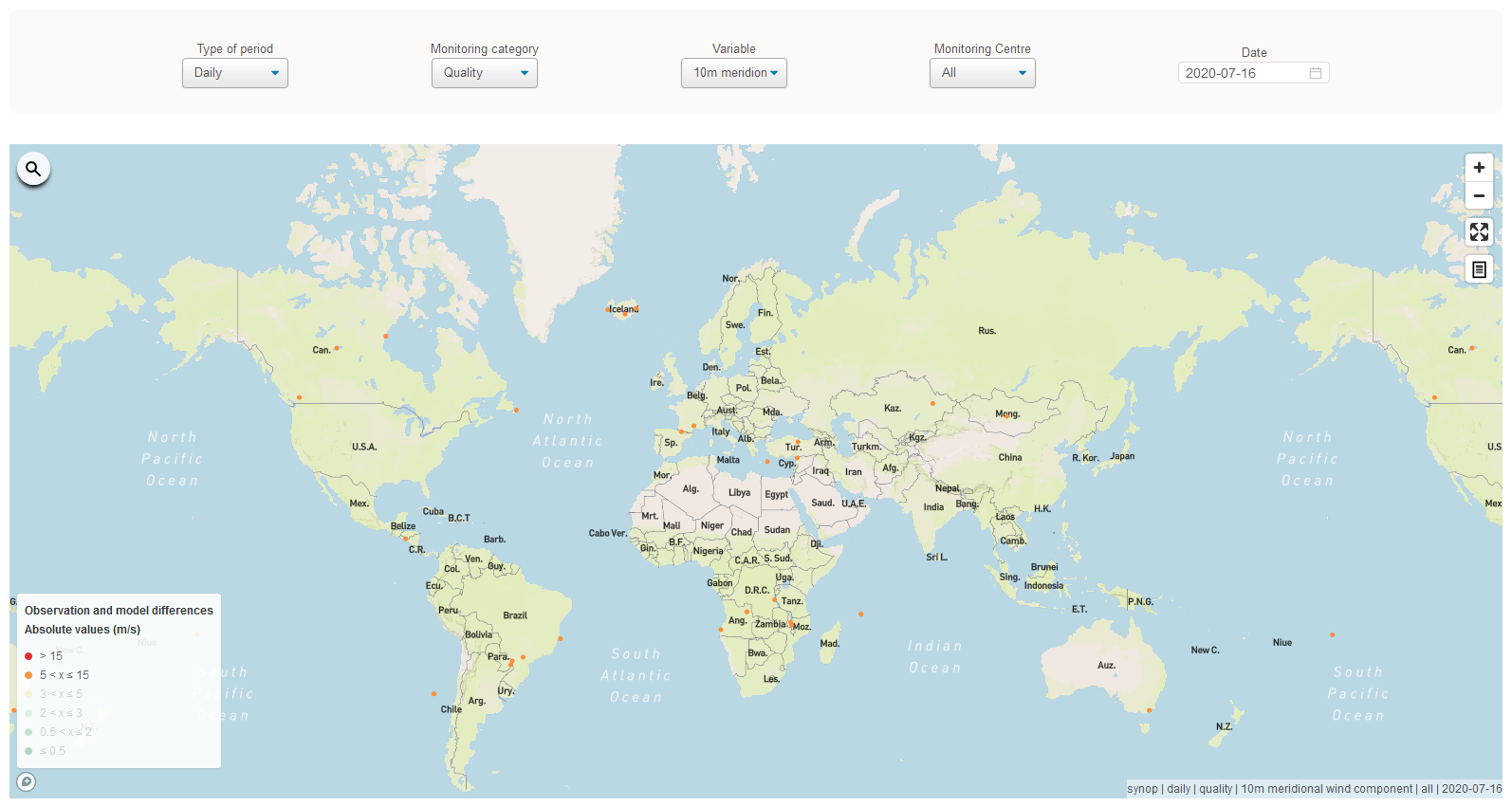 24
10m meridional wind O-B daily results
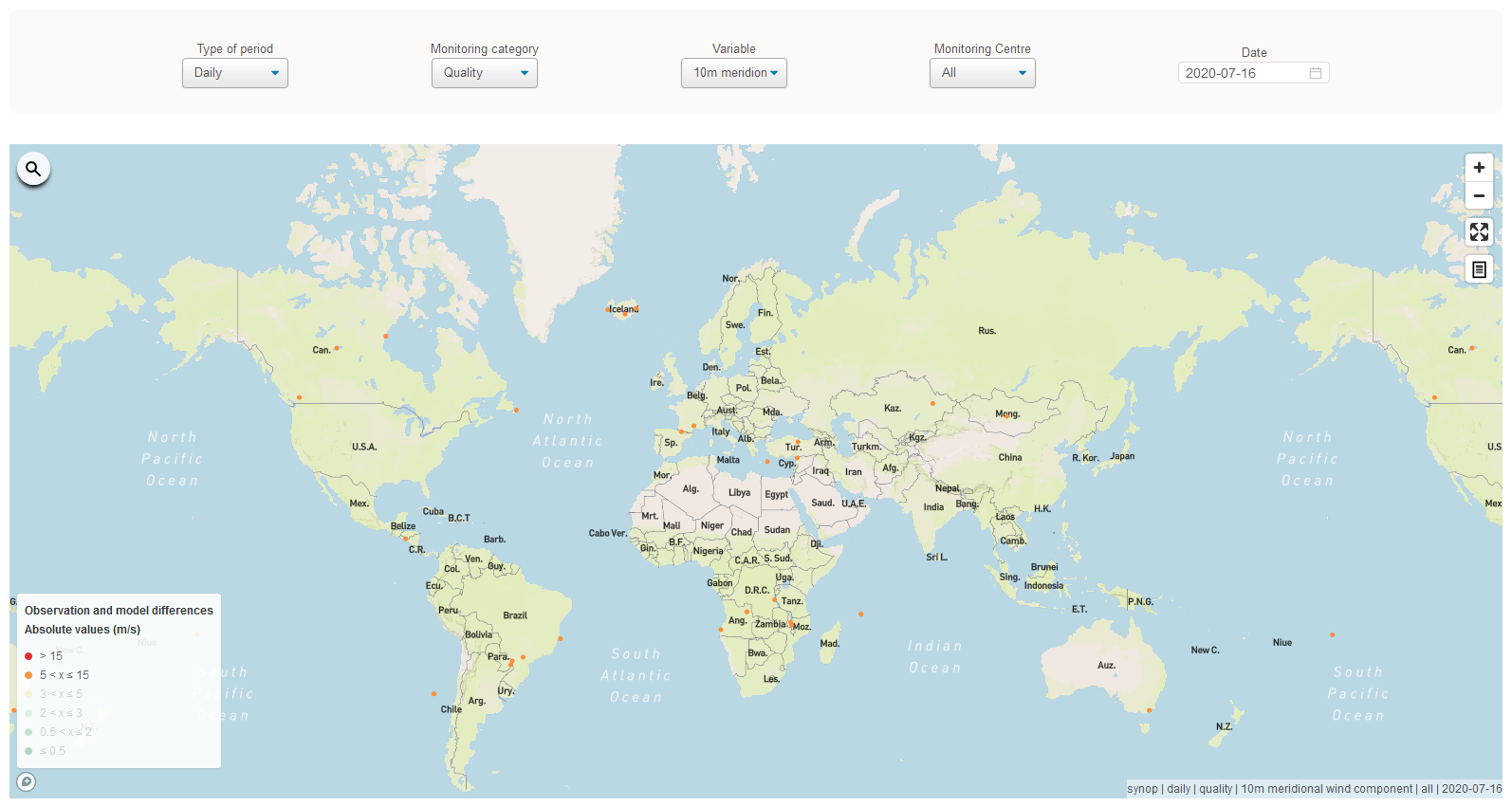 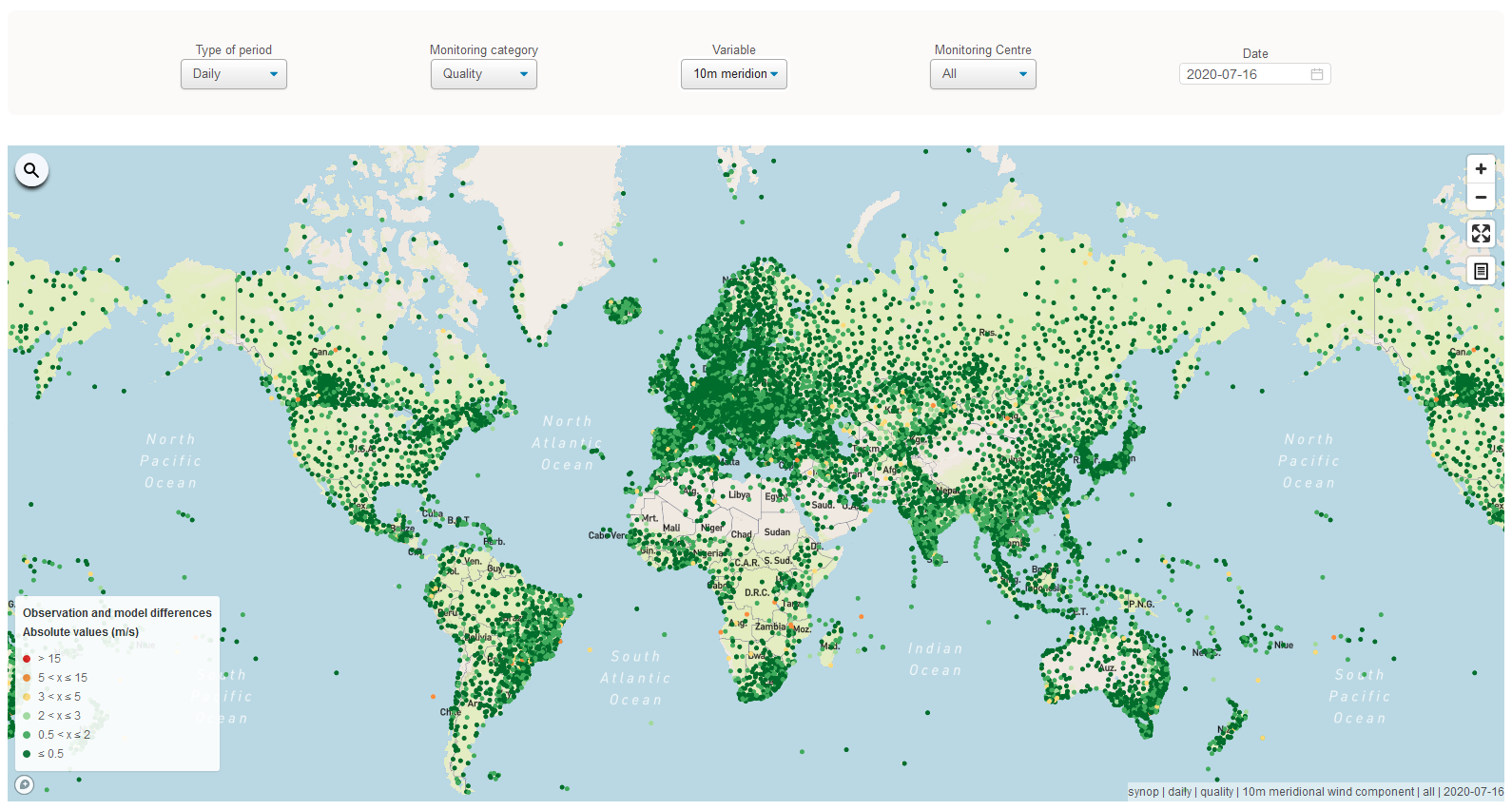 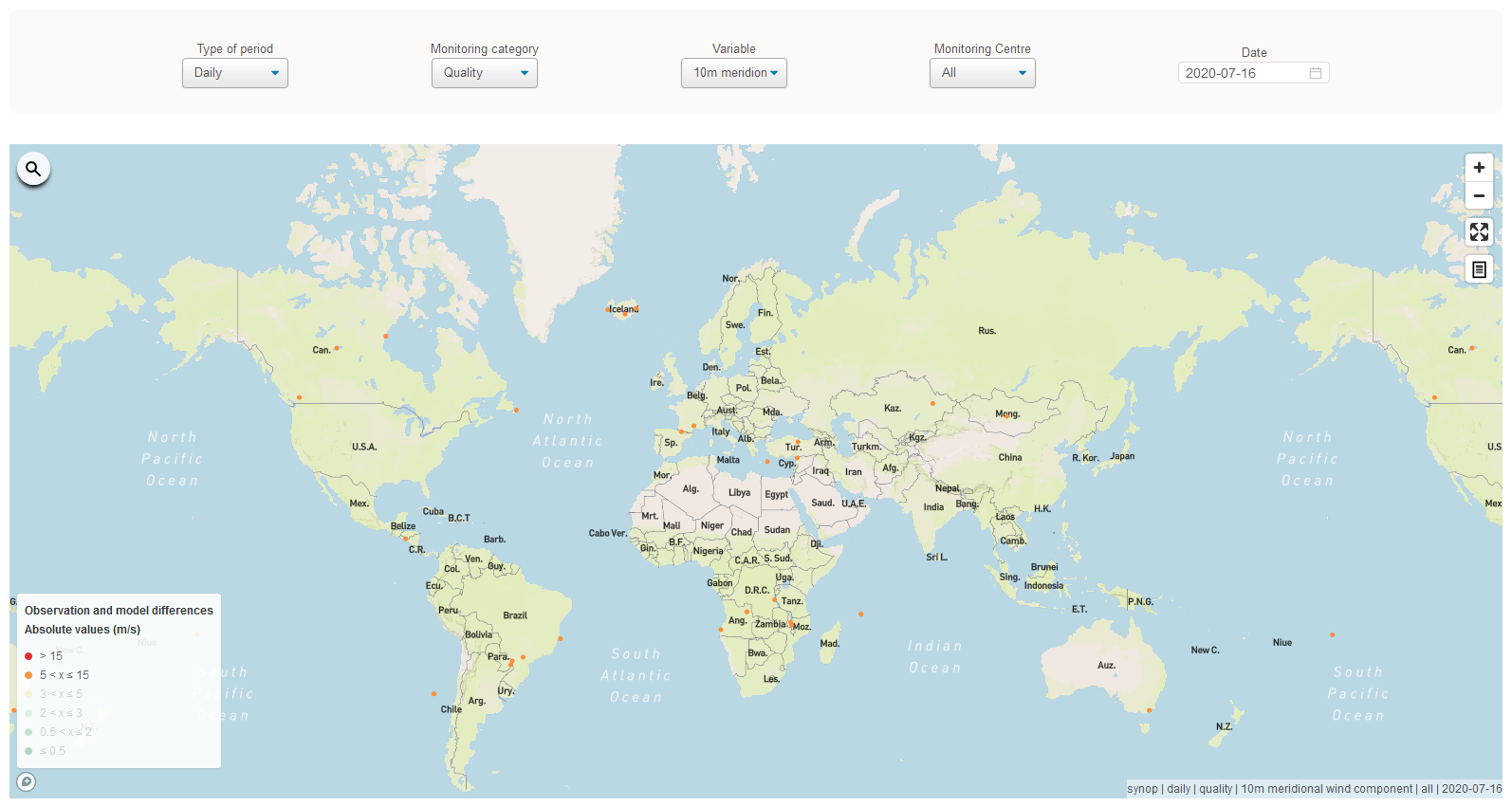 No red dots on 16th July 2020
25
2m temperature O-B daily results
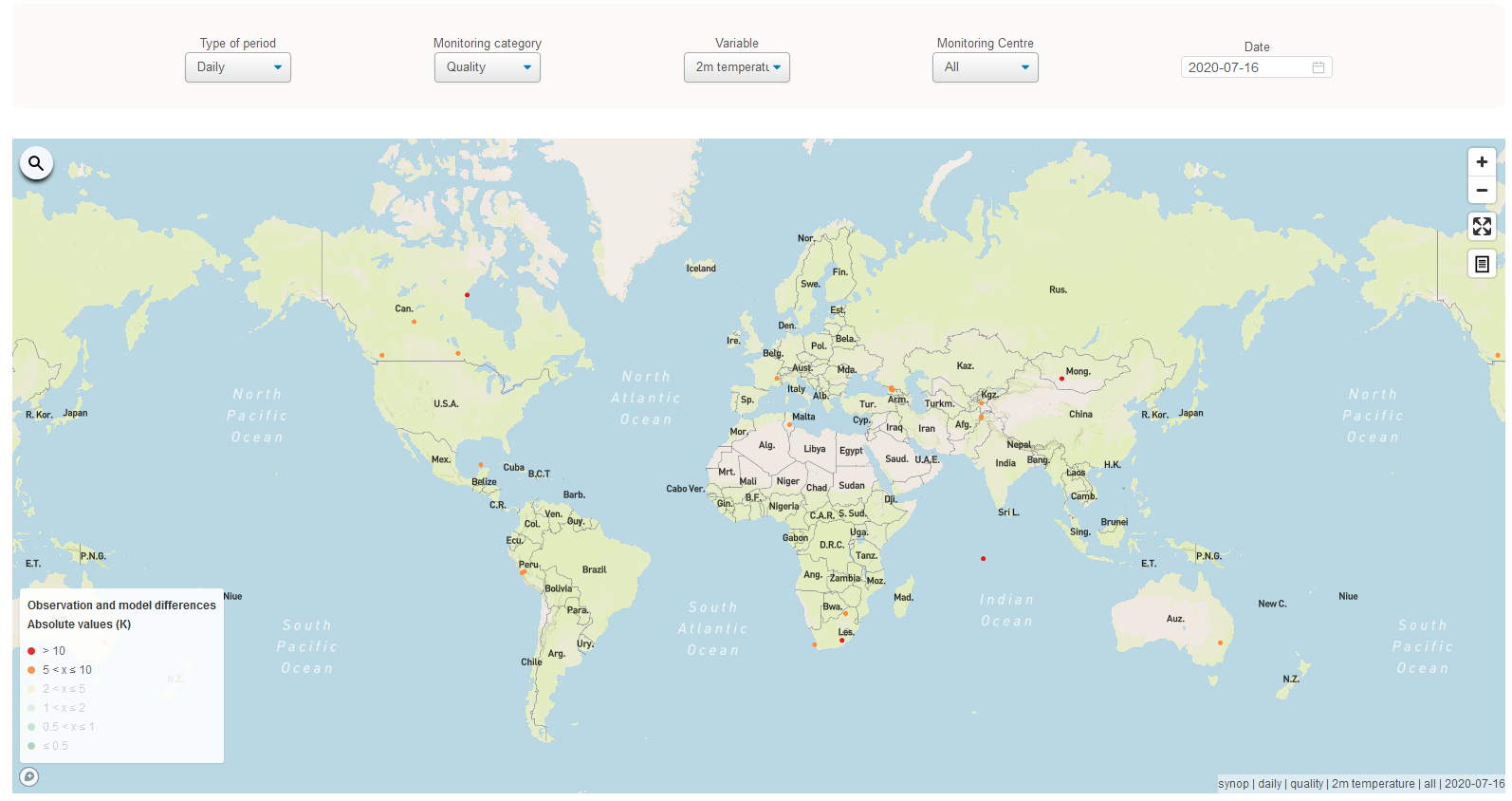 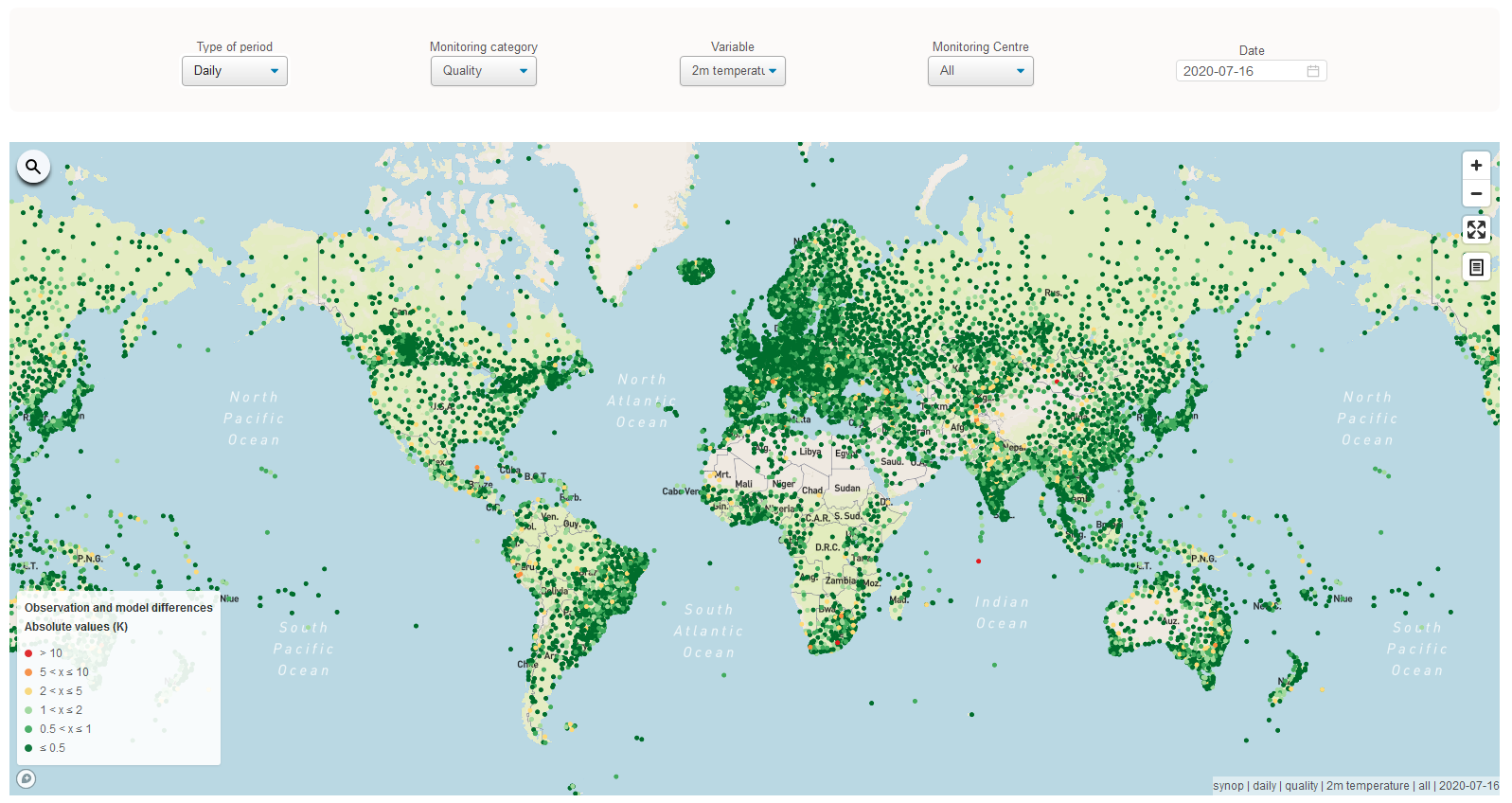 Three red dots on 16th July 2020
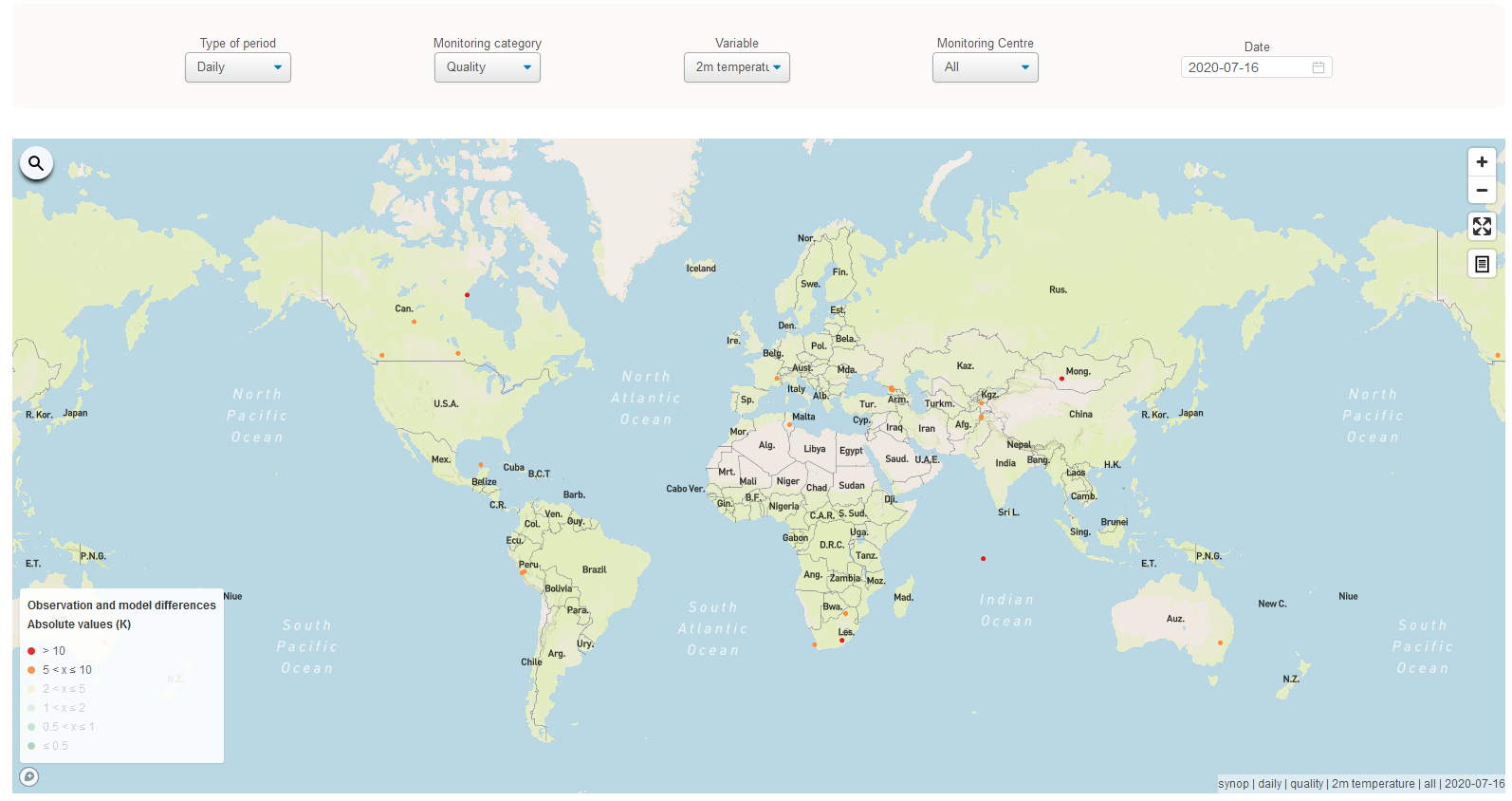 26
2m relative humidity O-B daily results
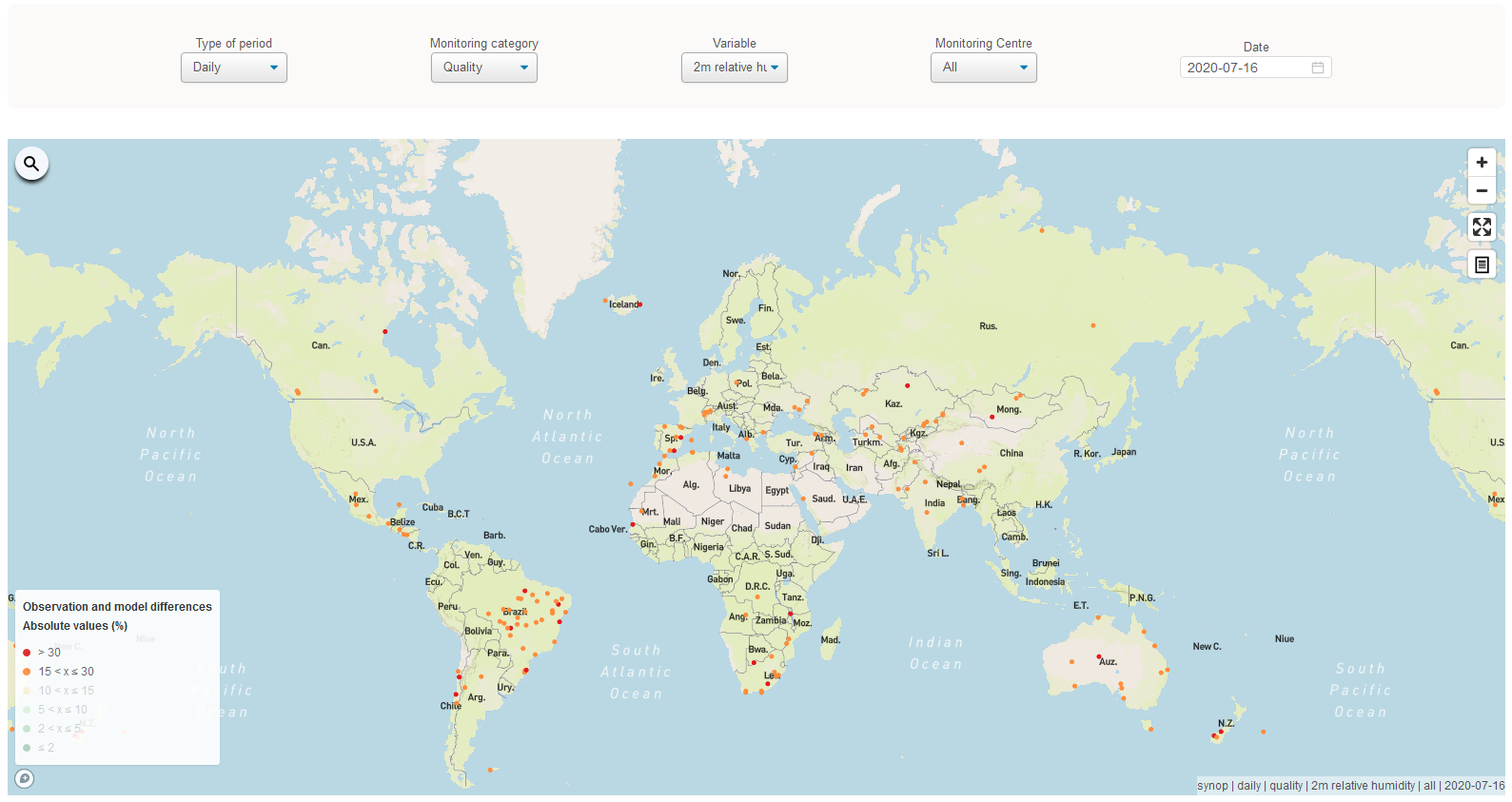 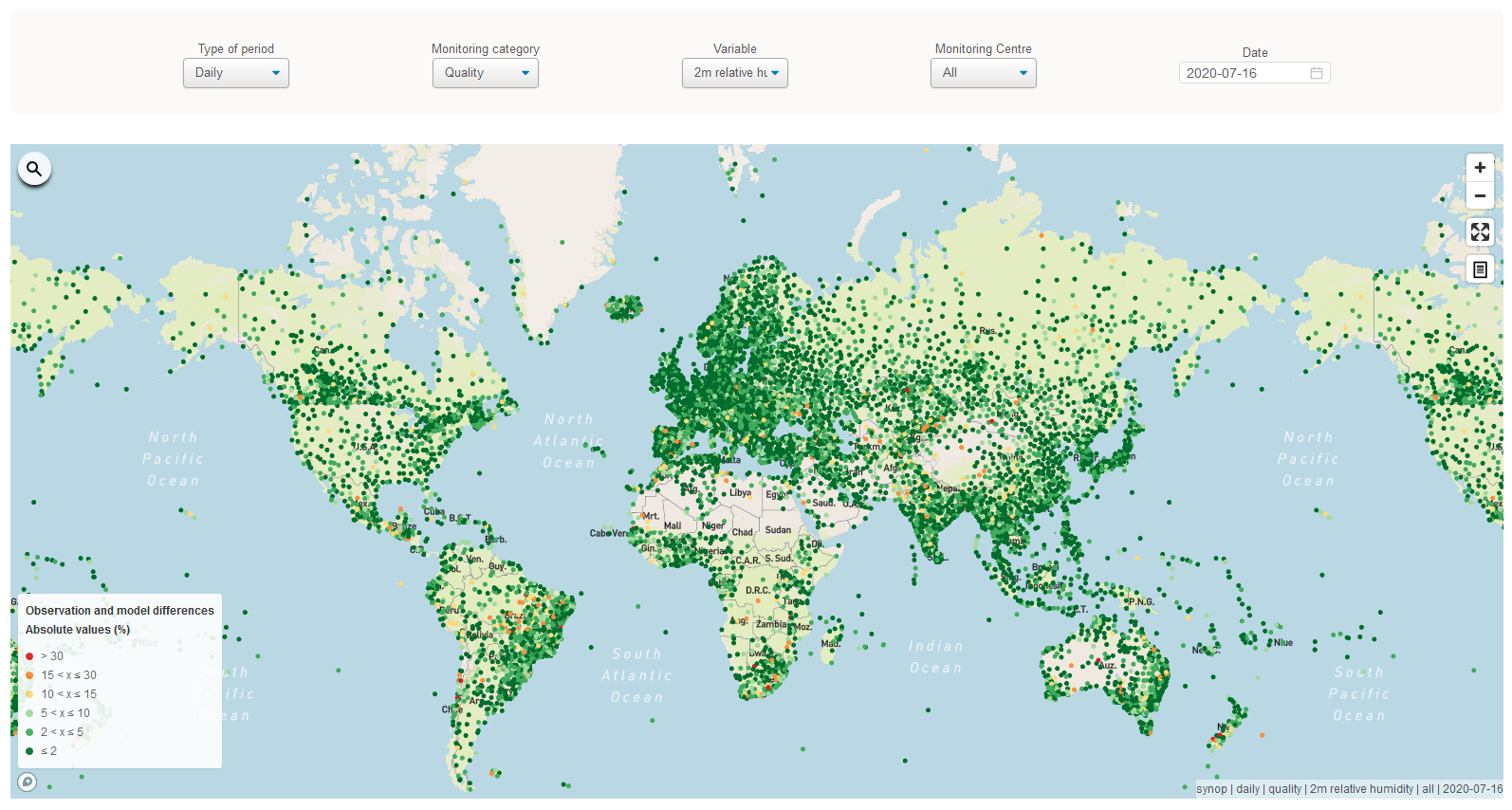 Several red dots on 16th July 2020 (>30% O-B RH difference)
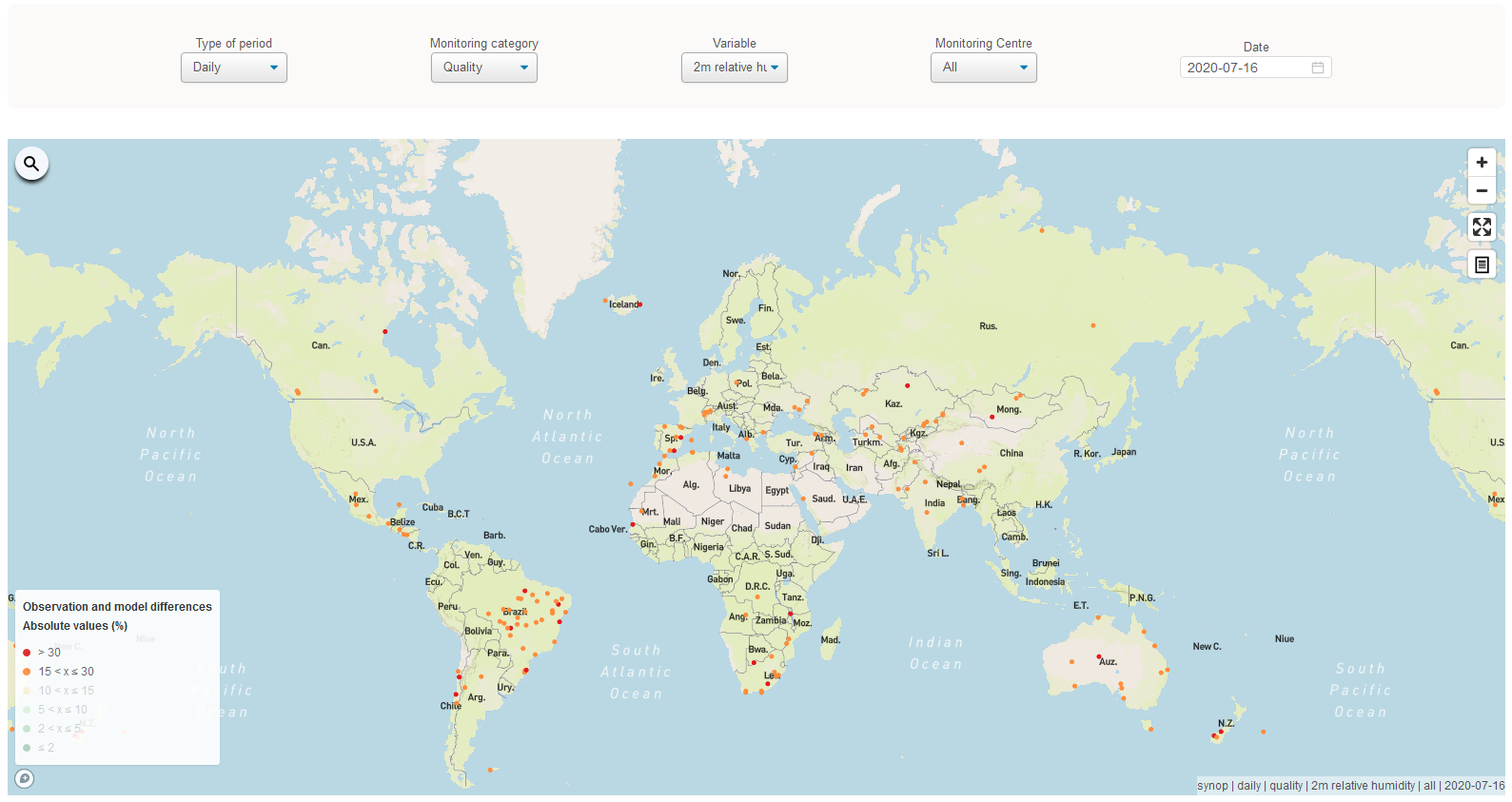 27
RWC starting to operationalize…
When a RWC is starting its WDQMS operations they should initiate incident management processes for long-term ongoing issues in surface pressure O-B results first before getting into detail with special incidents of particular stations or other variables:
Ongoing and constant large O-B results which are most likely related to incorrect OSCAR/Surface metadata on barometer or station height of the station in question
28
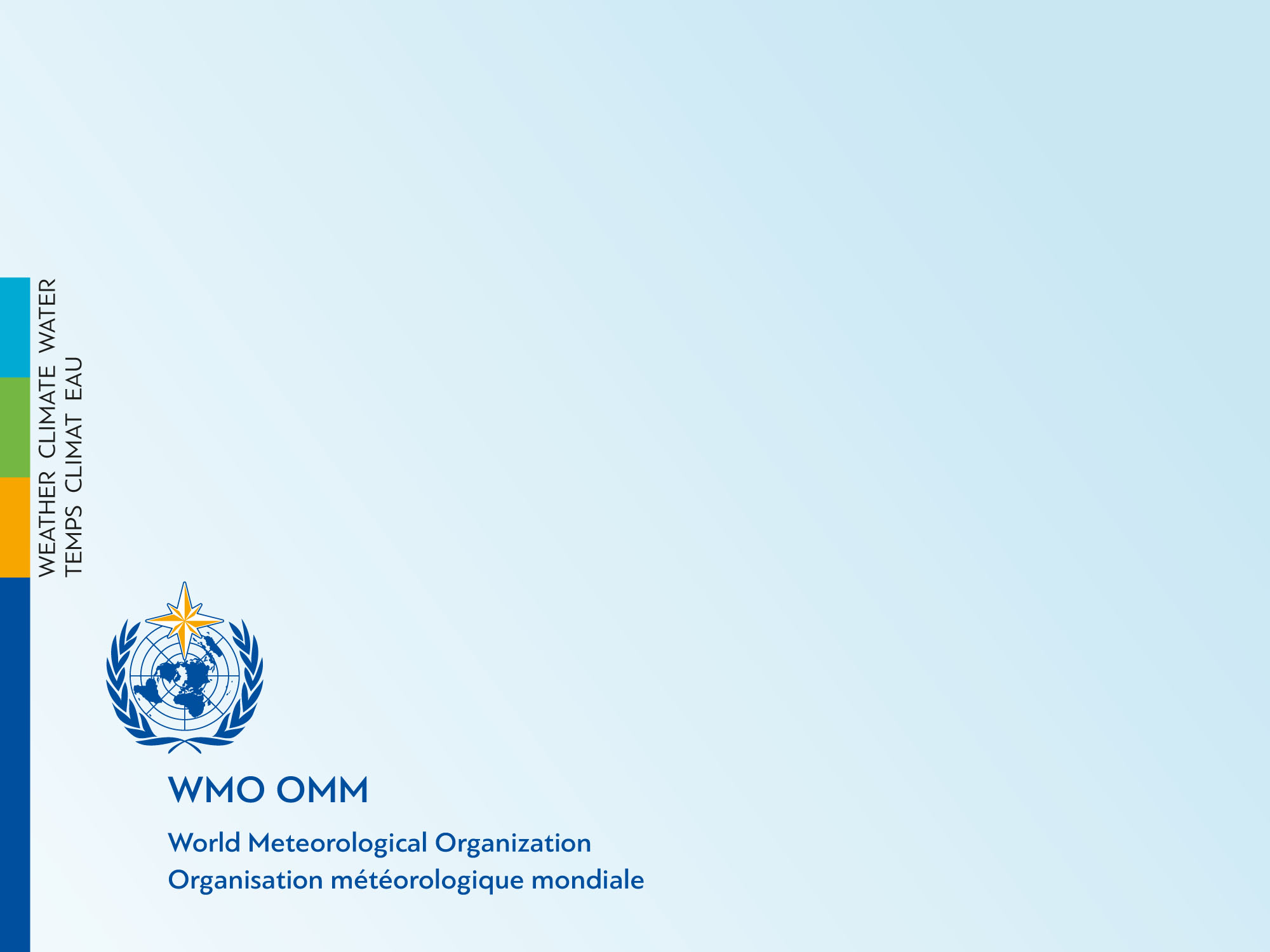 Thank you

 
Tanja.Kleinert@dwd.de
www.wmo.int/wigos
29